Приложение 3 
к Акту обследования ОСИ к паспорту доступности ОСИ №__ от «____»__________2021г.
3. Пути (путей) движения внутри здания (в т.ч. путей эвакуации)
№1 Коридор
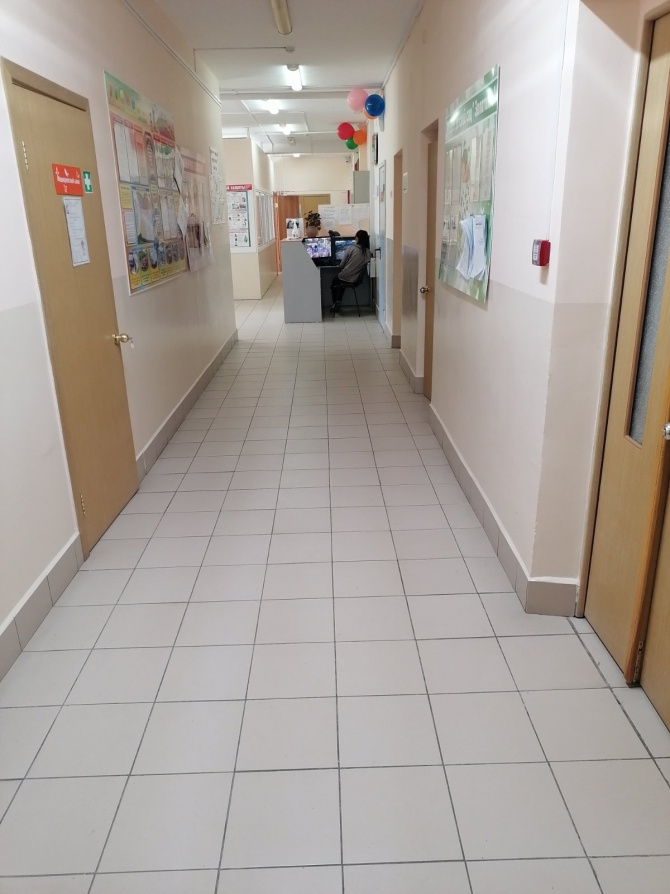 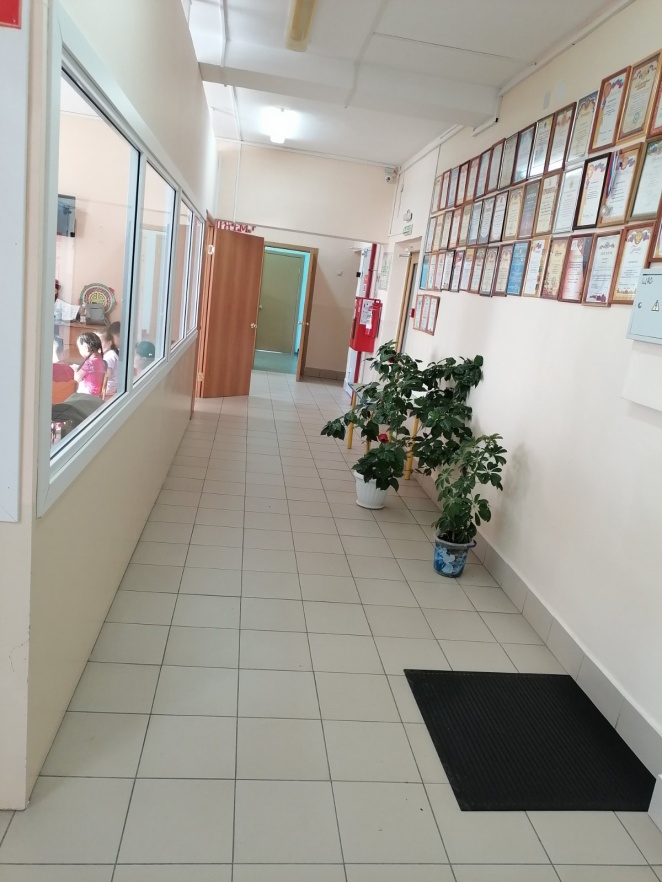 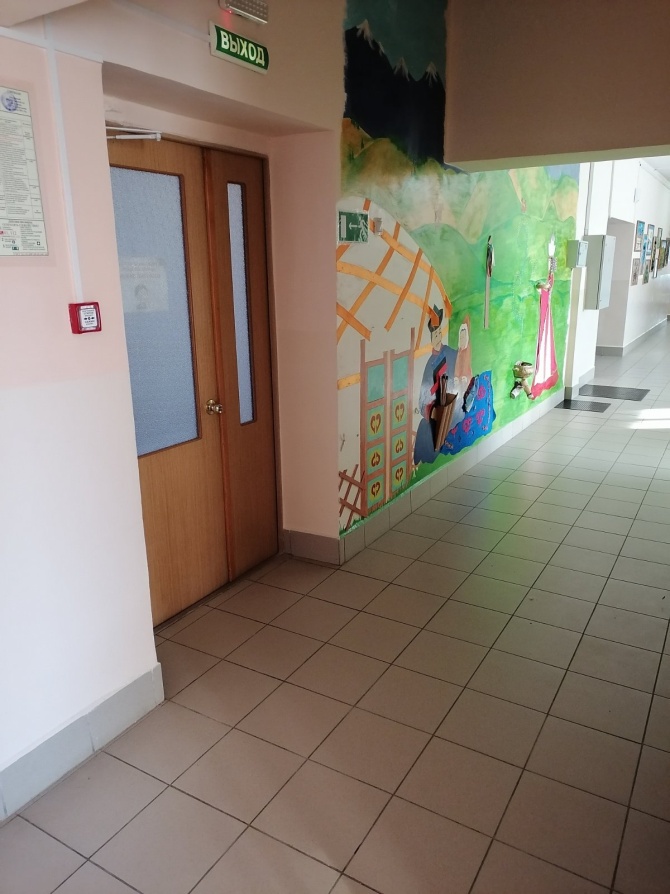 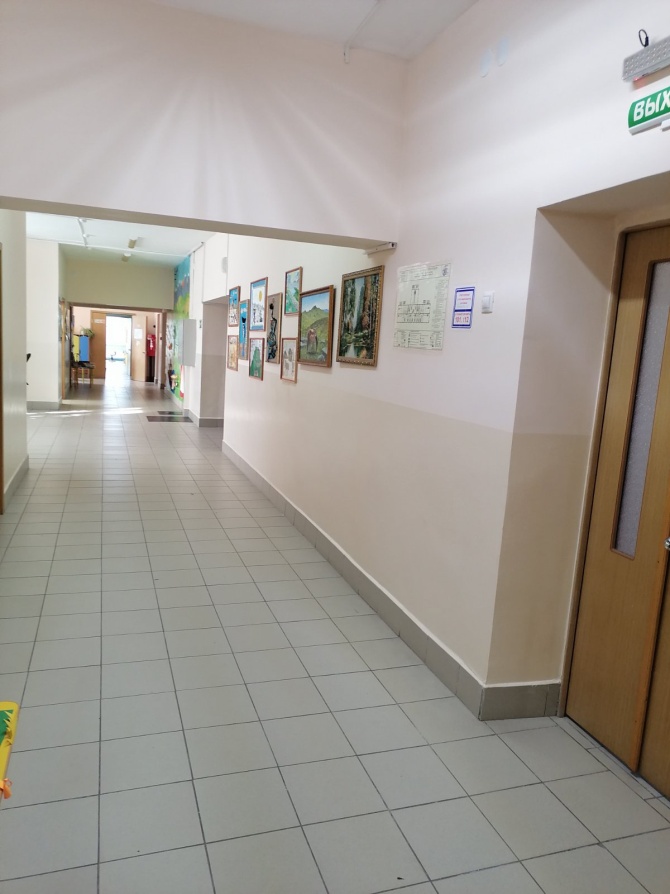 №2 Дверь (выходы на лестницу)
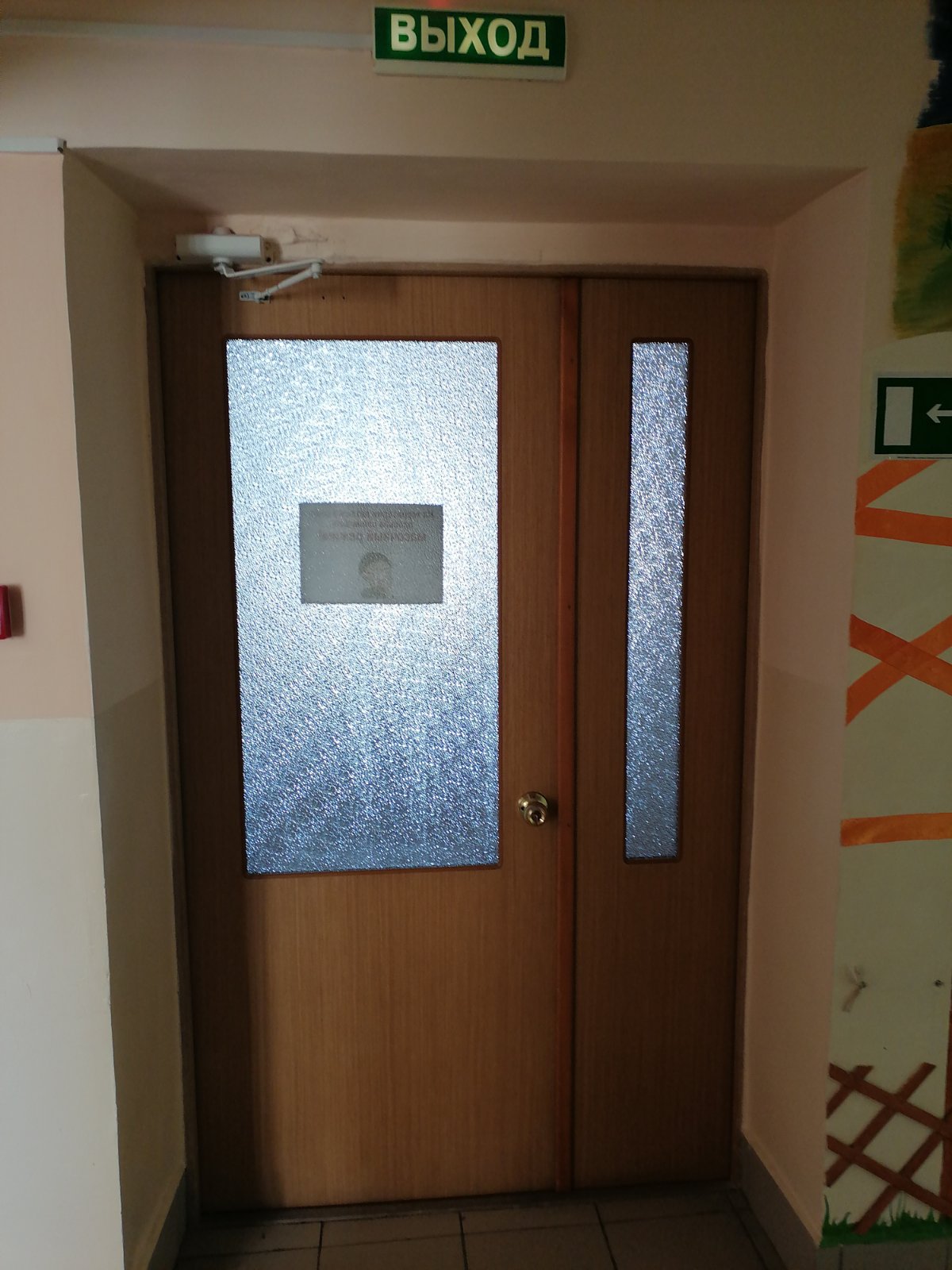 №3 Дверь (выходы на лестницу)
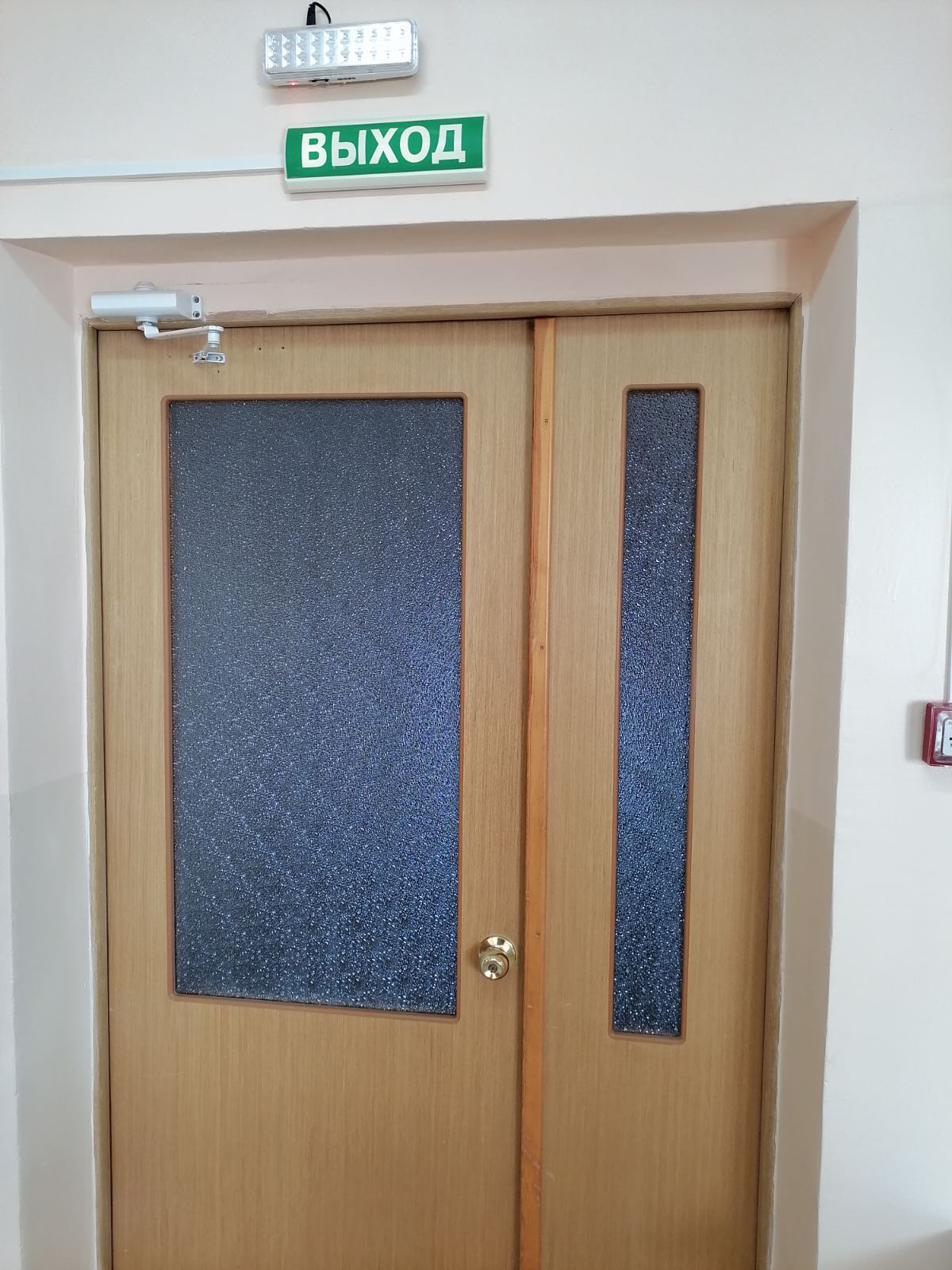 №4 Дверь (выходы на лестницу)
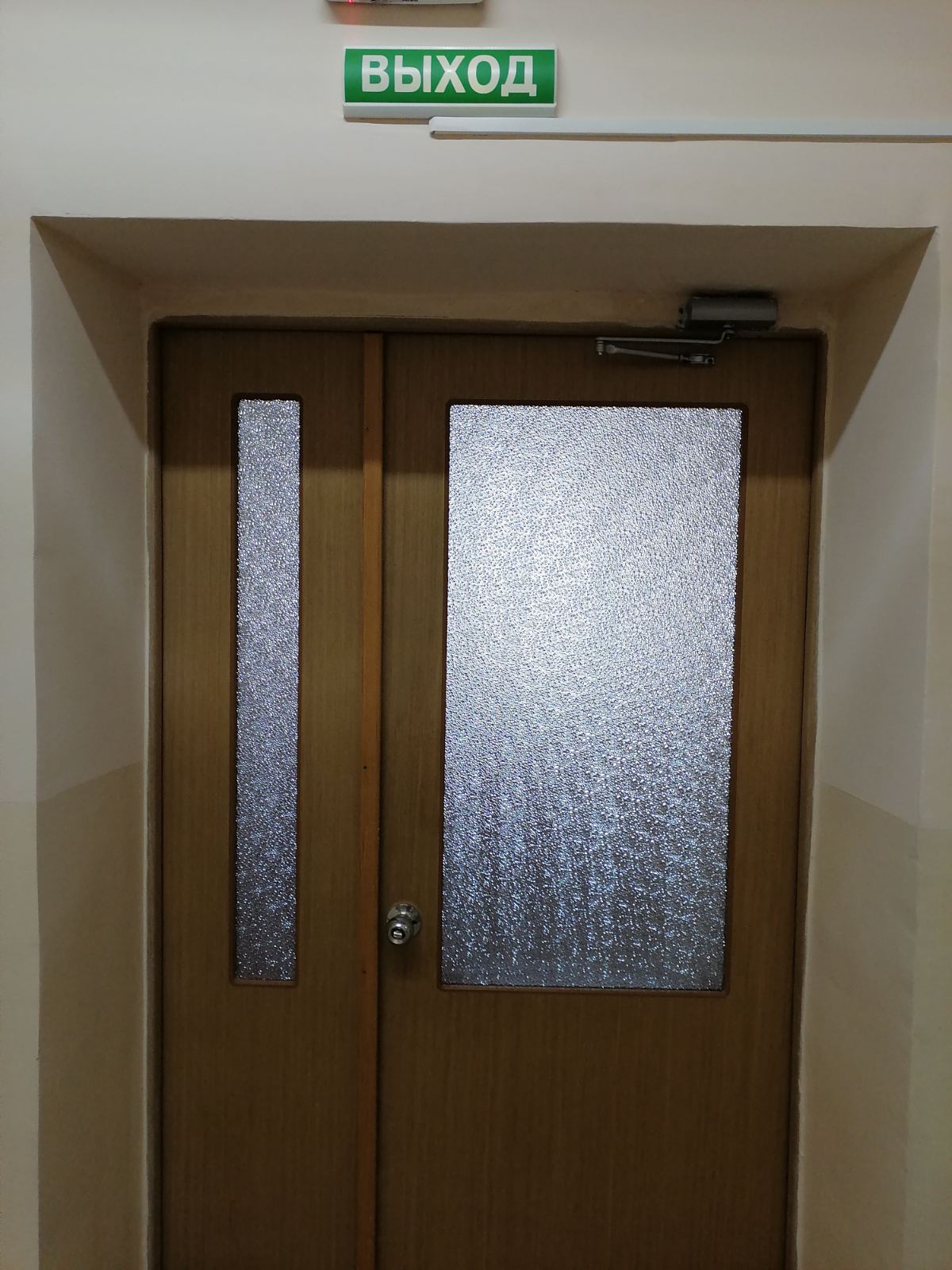 №5 Дверь (выходы из спален)
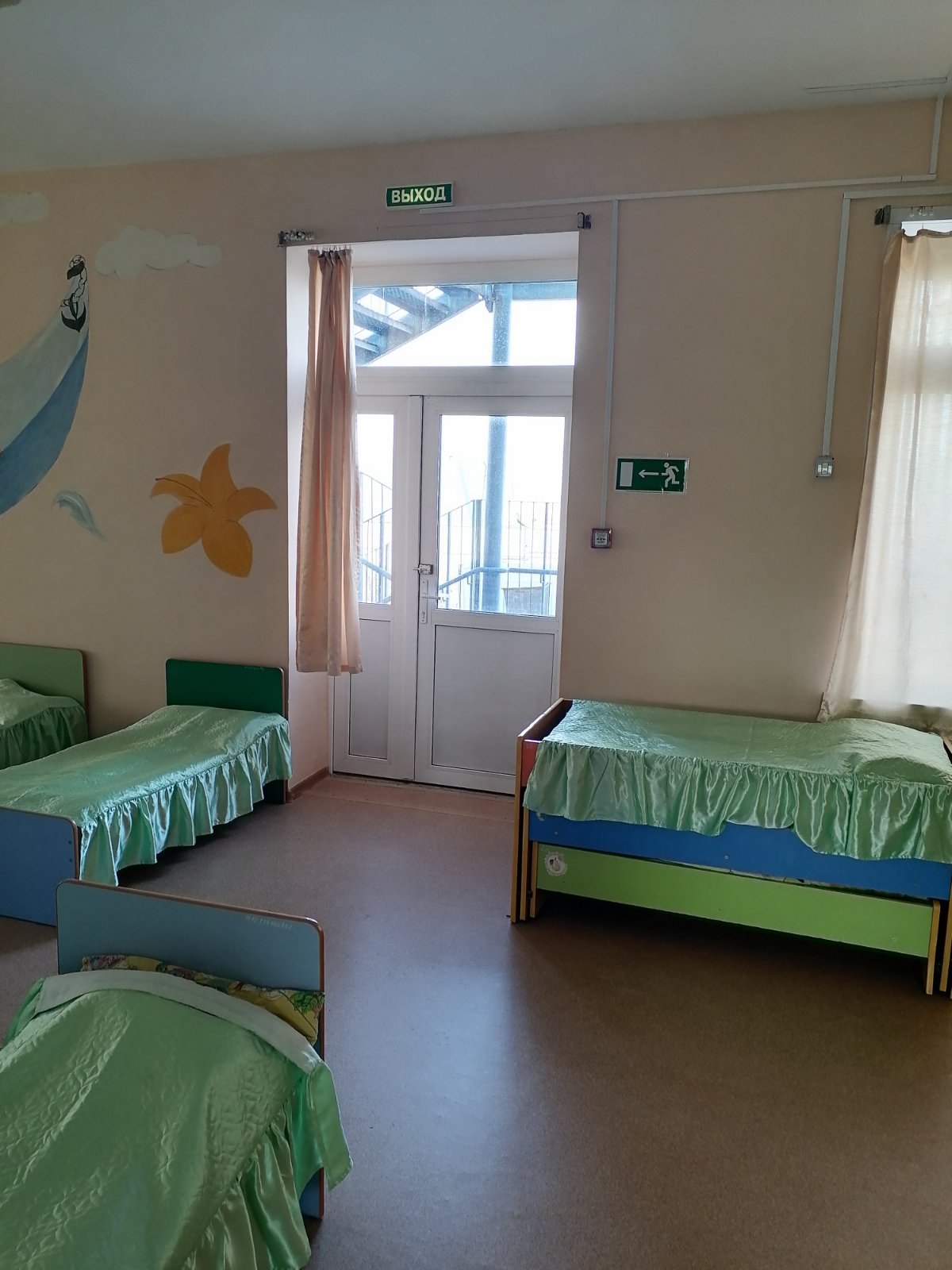 №6 Дверь (выходы из спален)
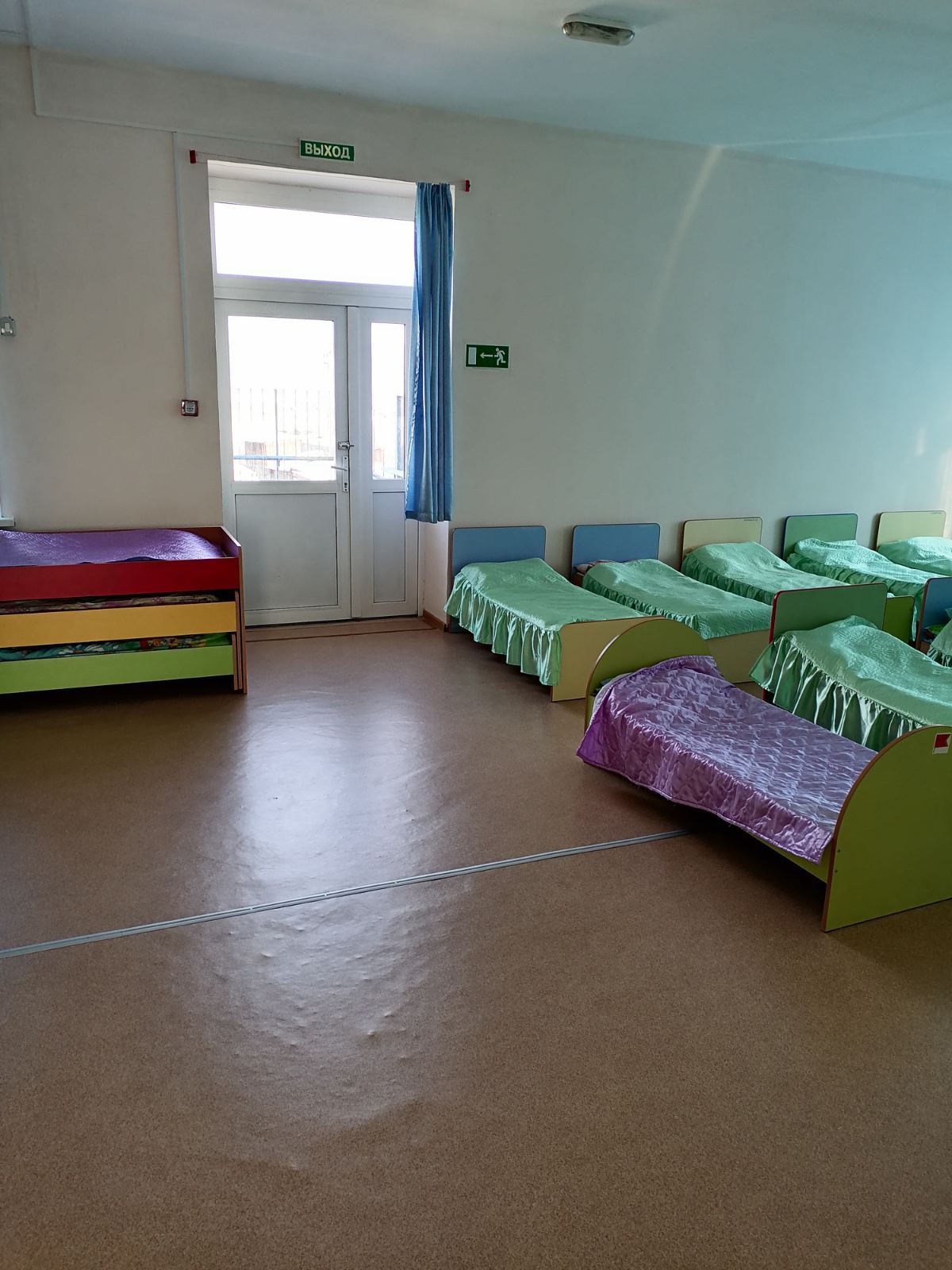 №7 Дверь (выходы из спален)
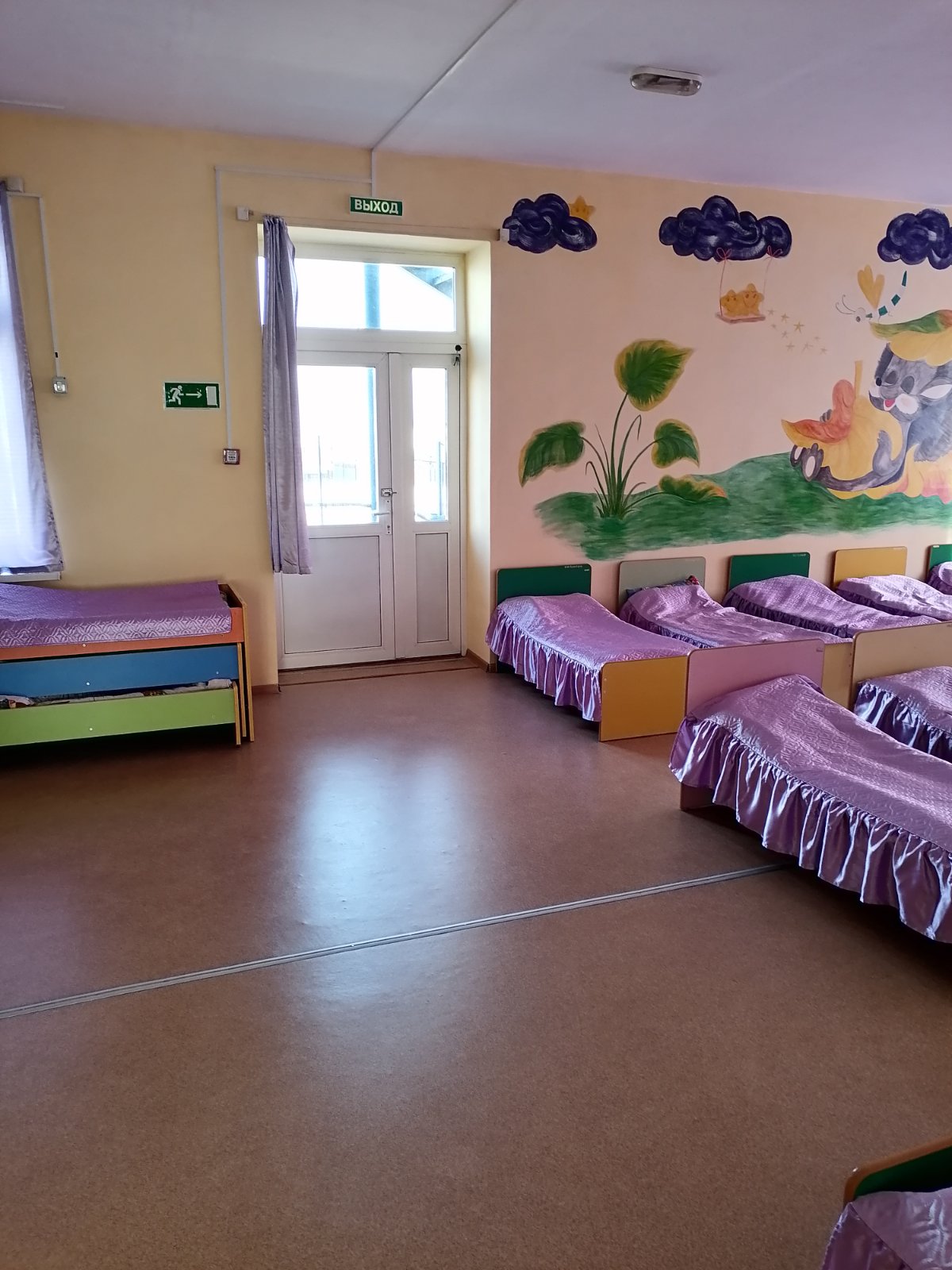 №8 Дверь (выходы из спален)
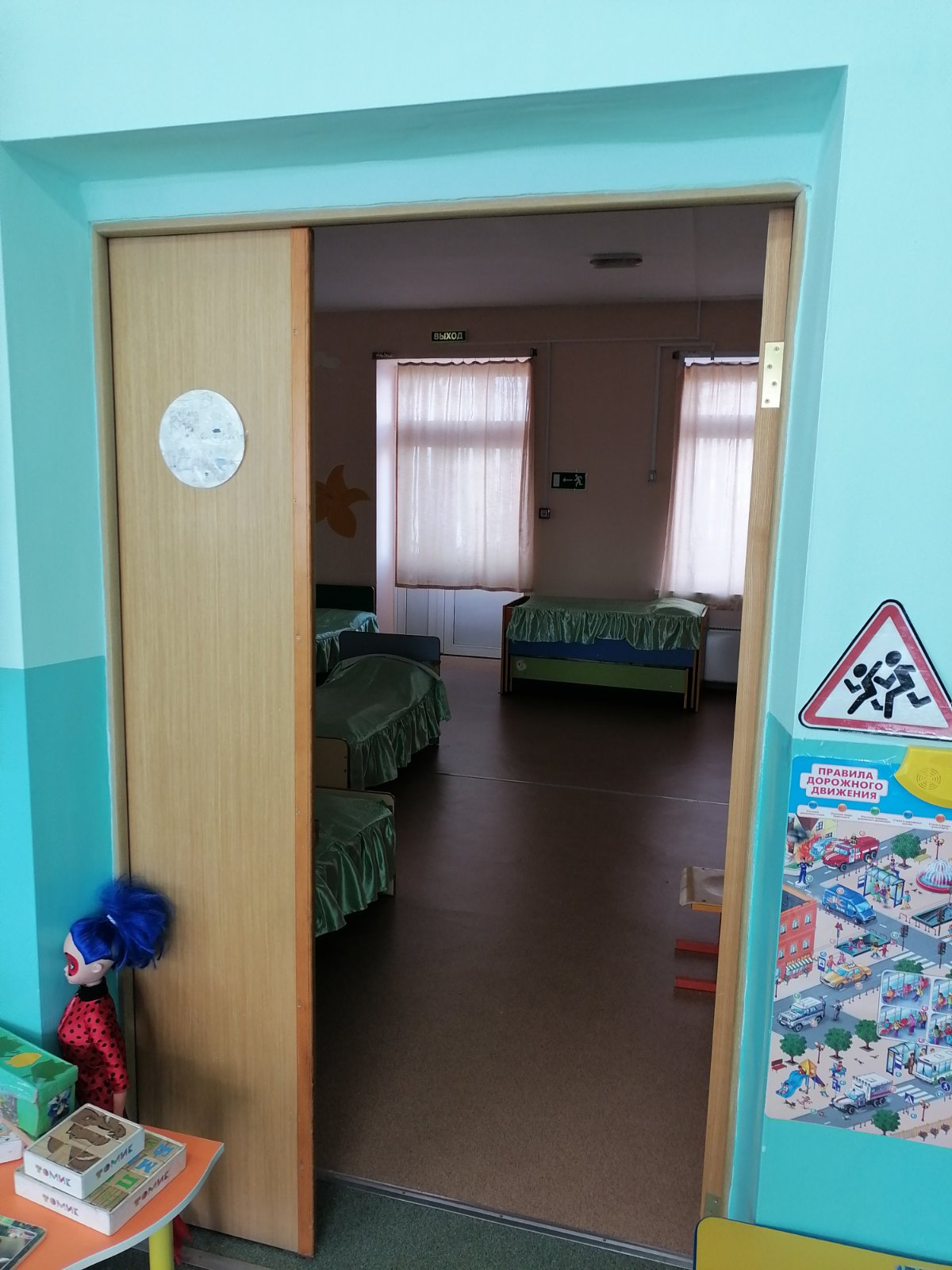 №9 Дверь
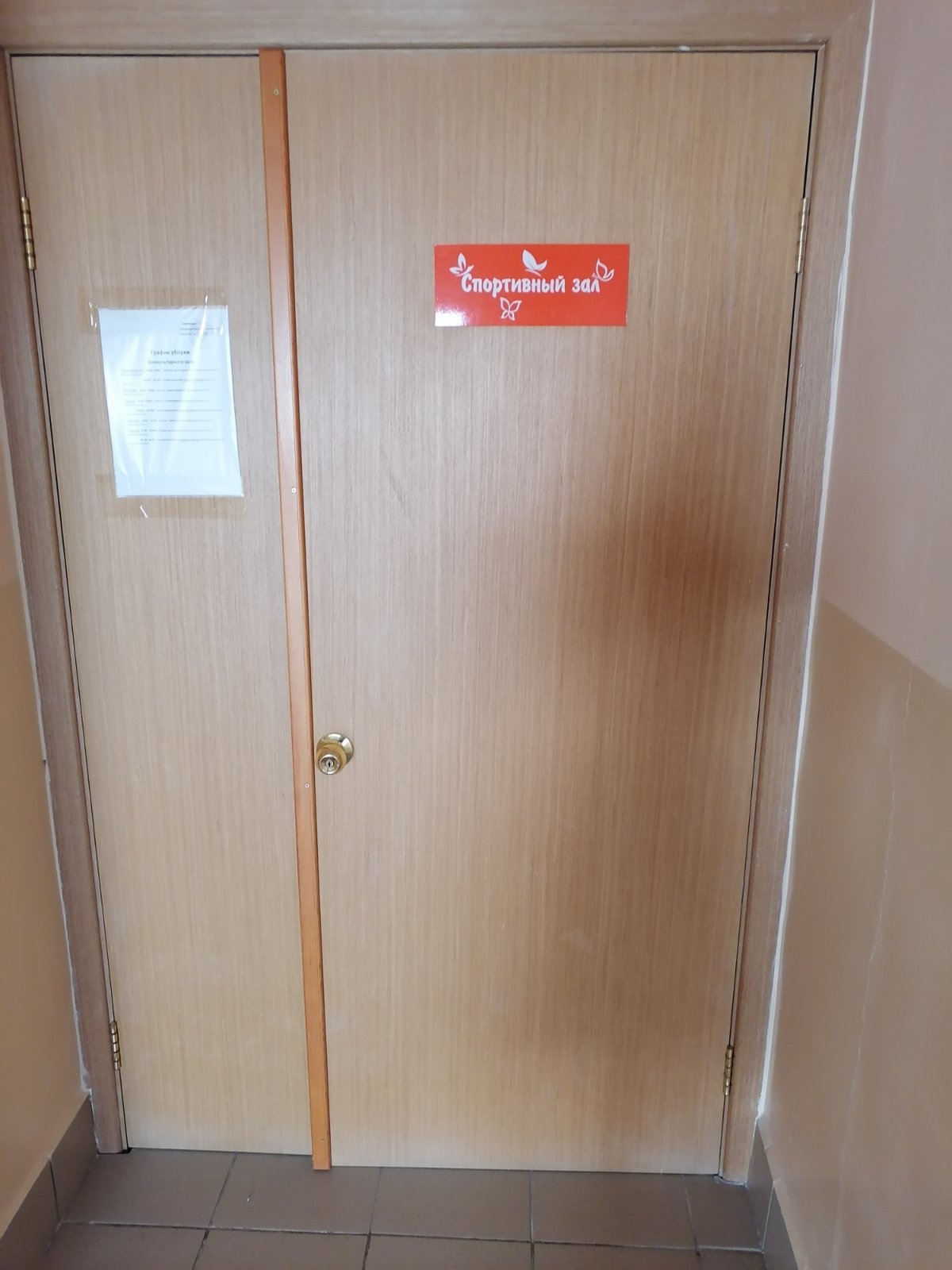 №10 Дверь
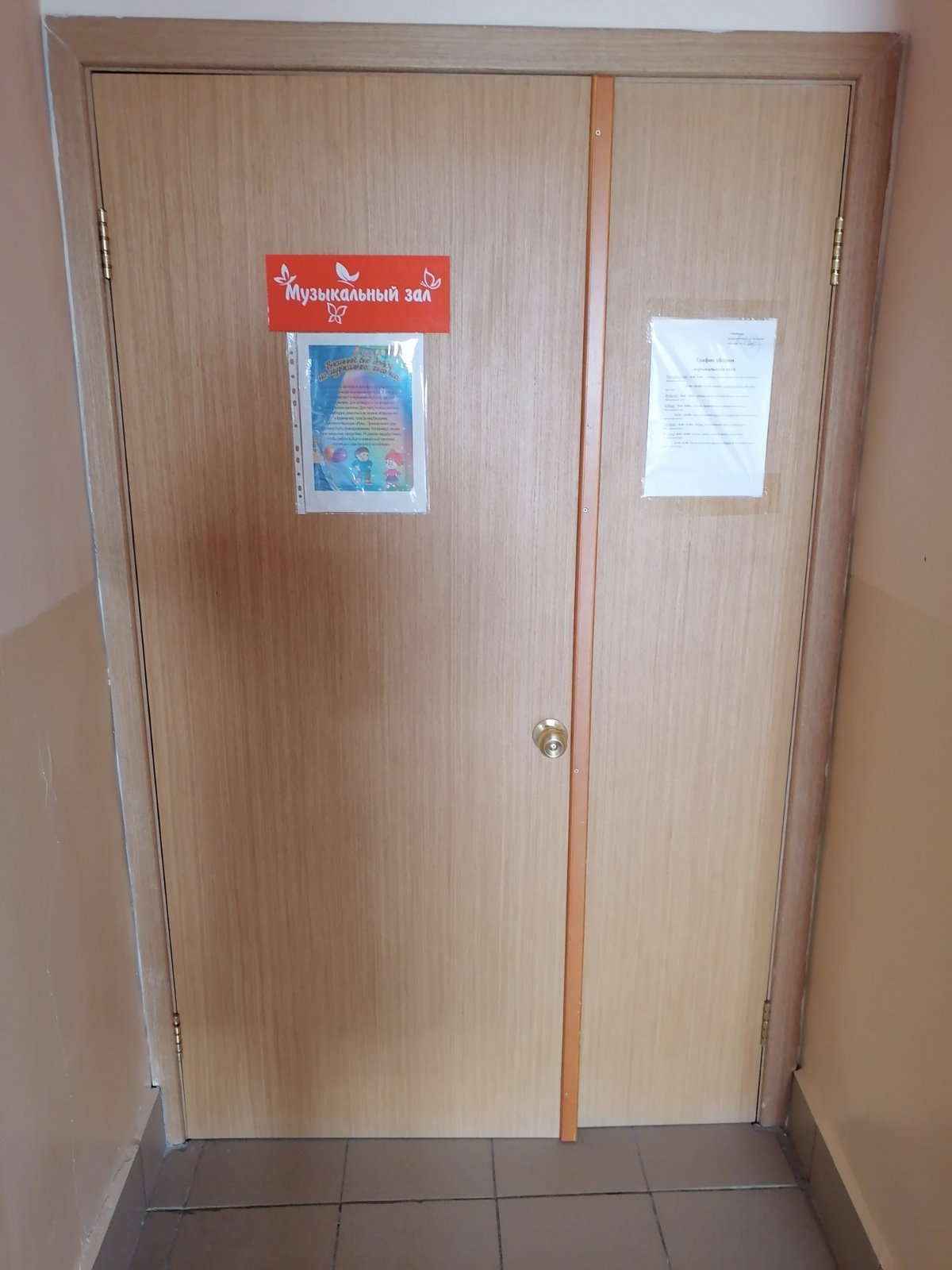 №11 Дверь
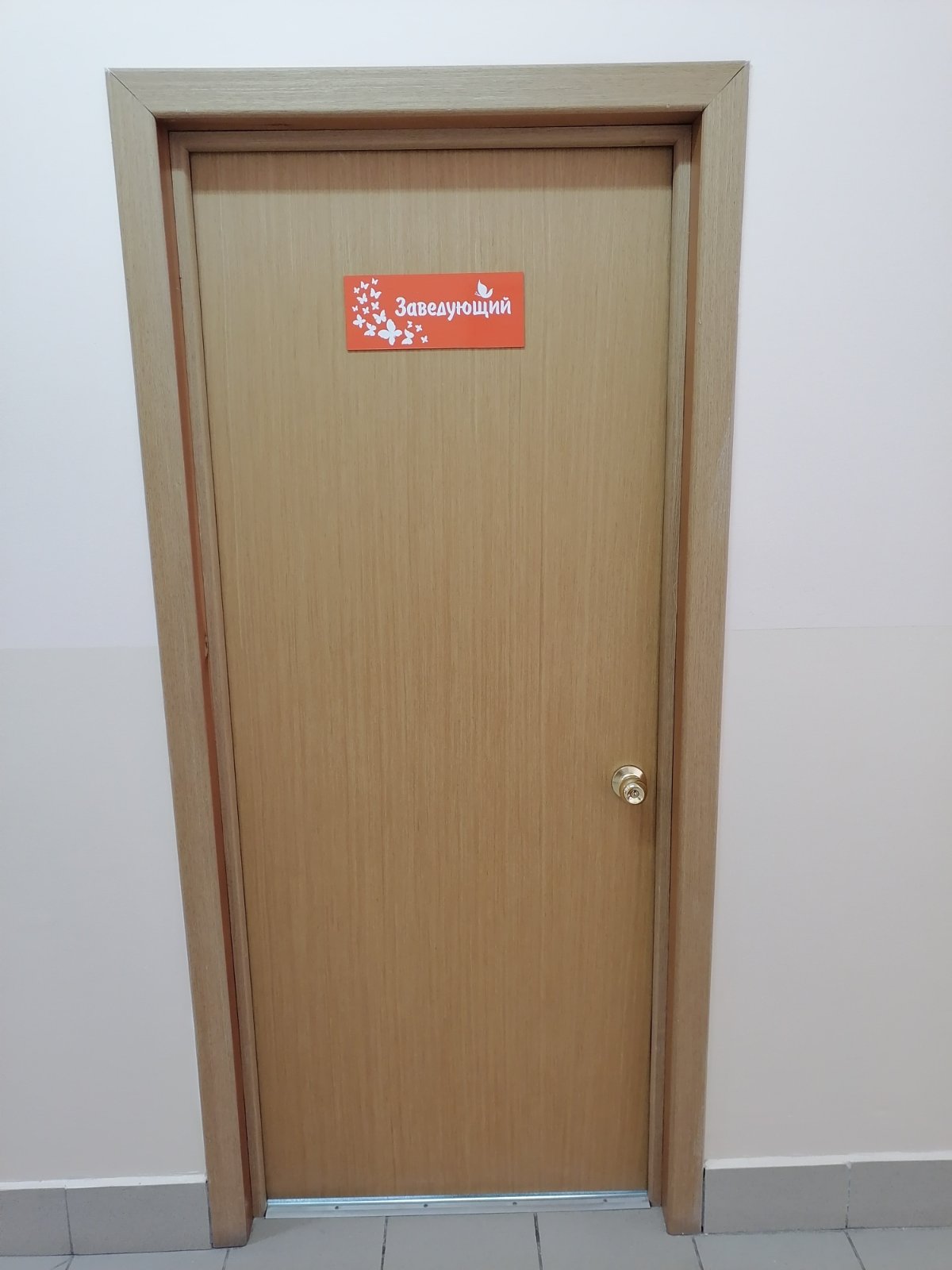 №12 Дверь
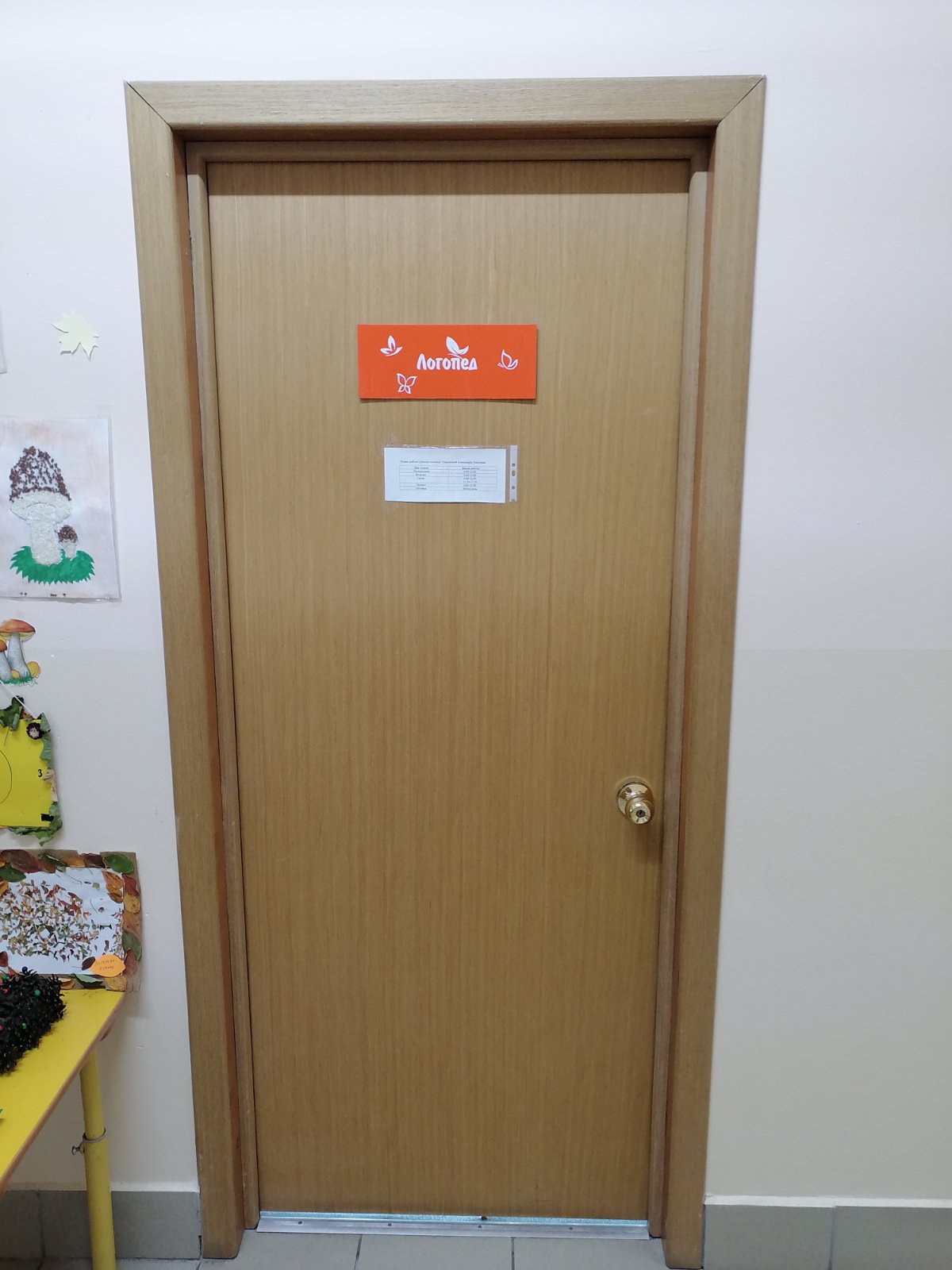 №13 Дверь
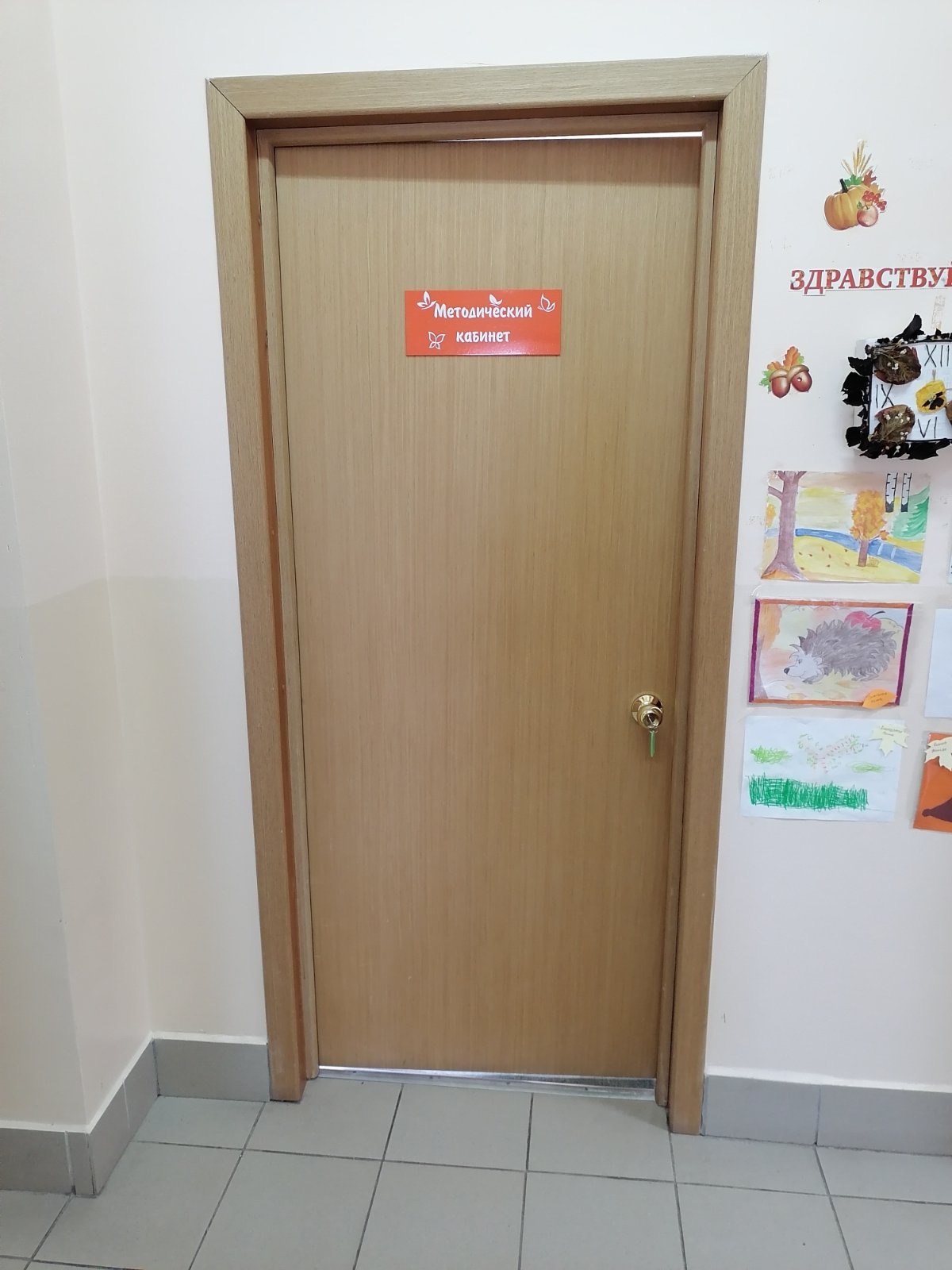 №14 Дверь
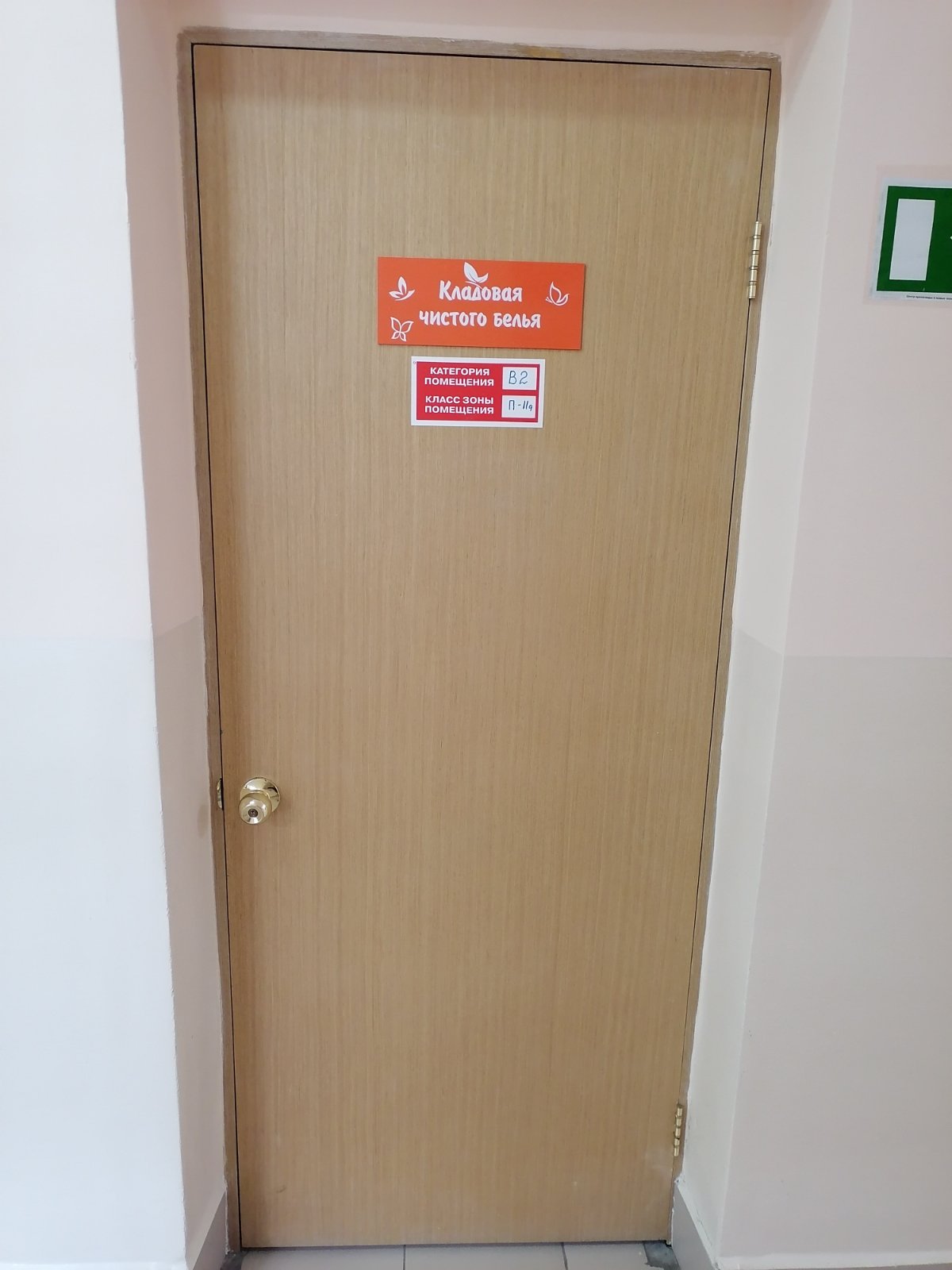 №15 Дверь
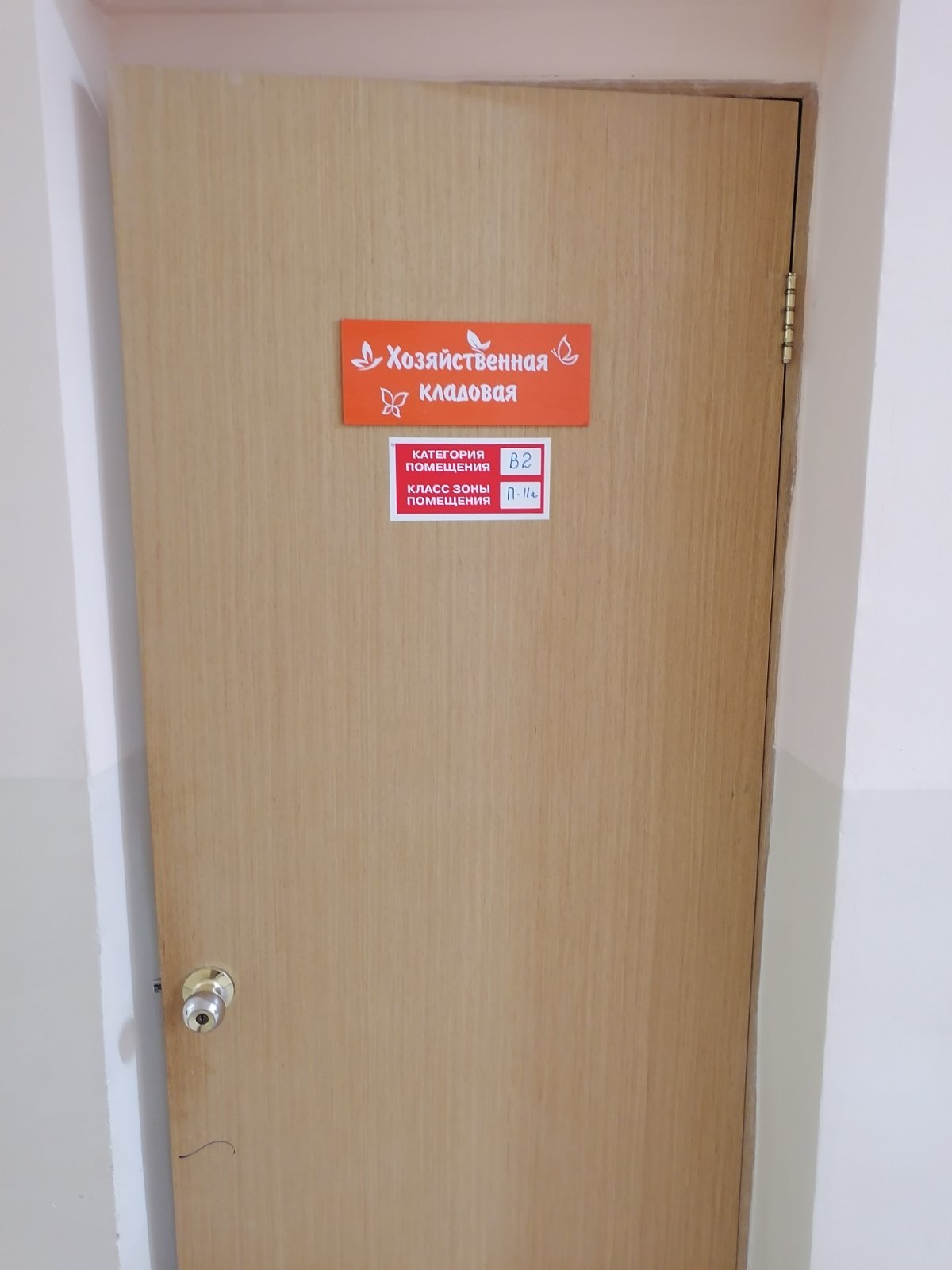 №16 Дверь
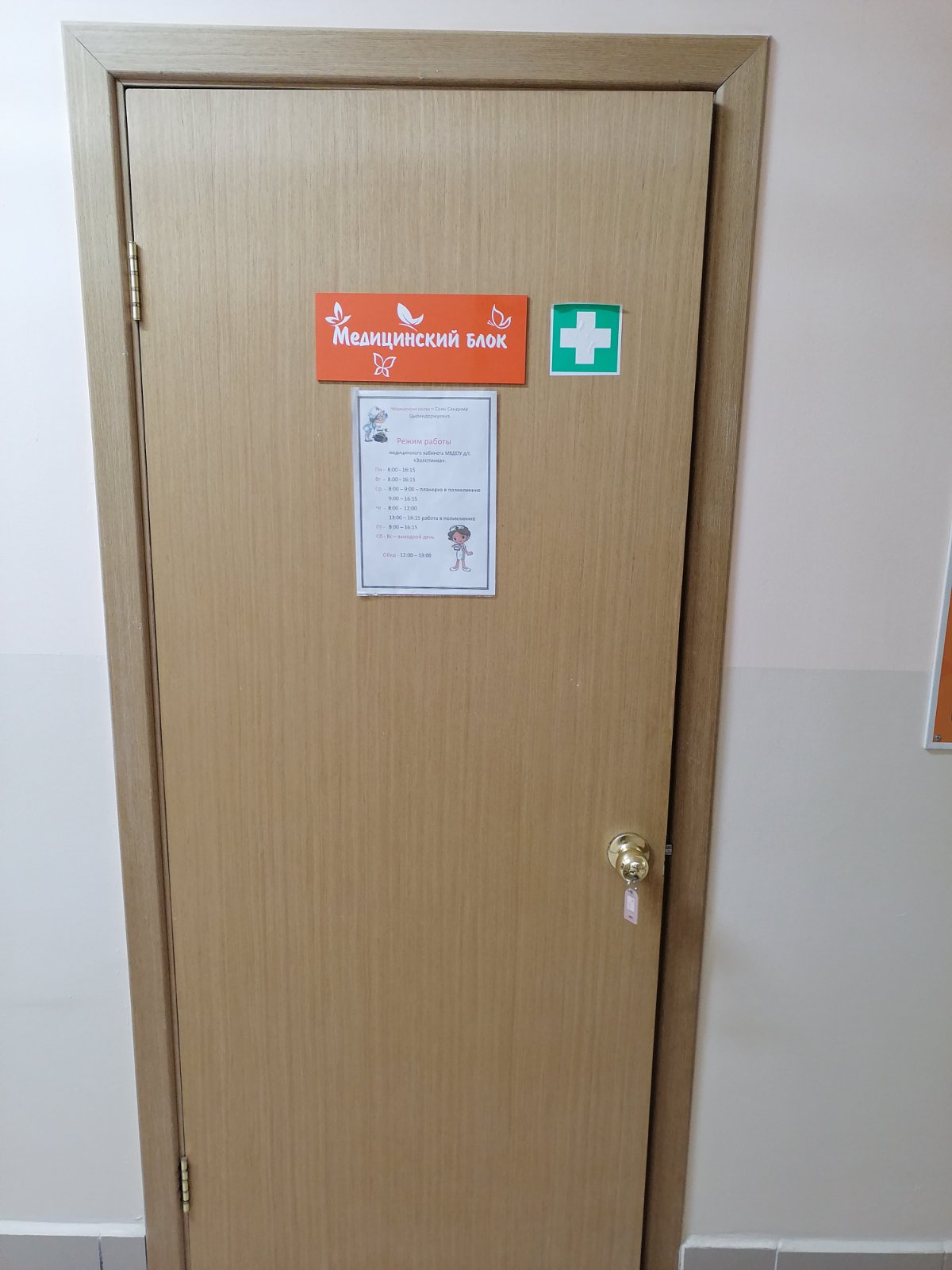 №17 Дверь
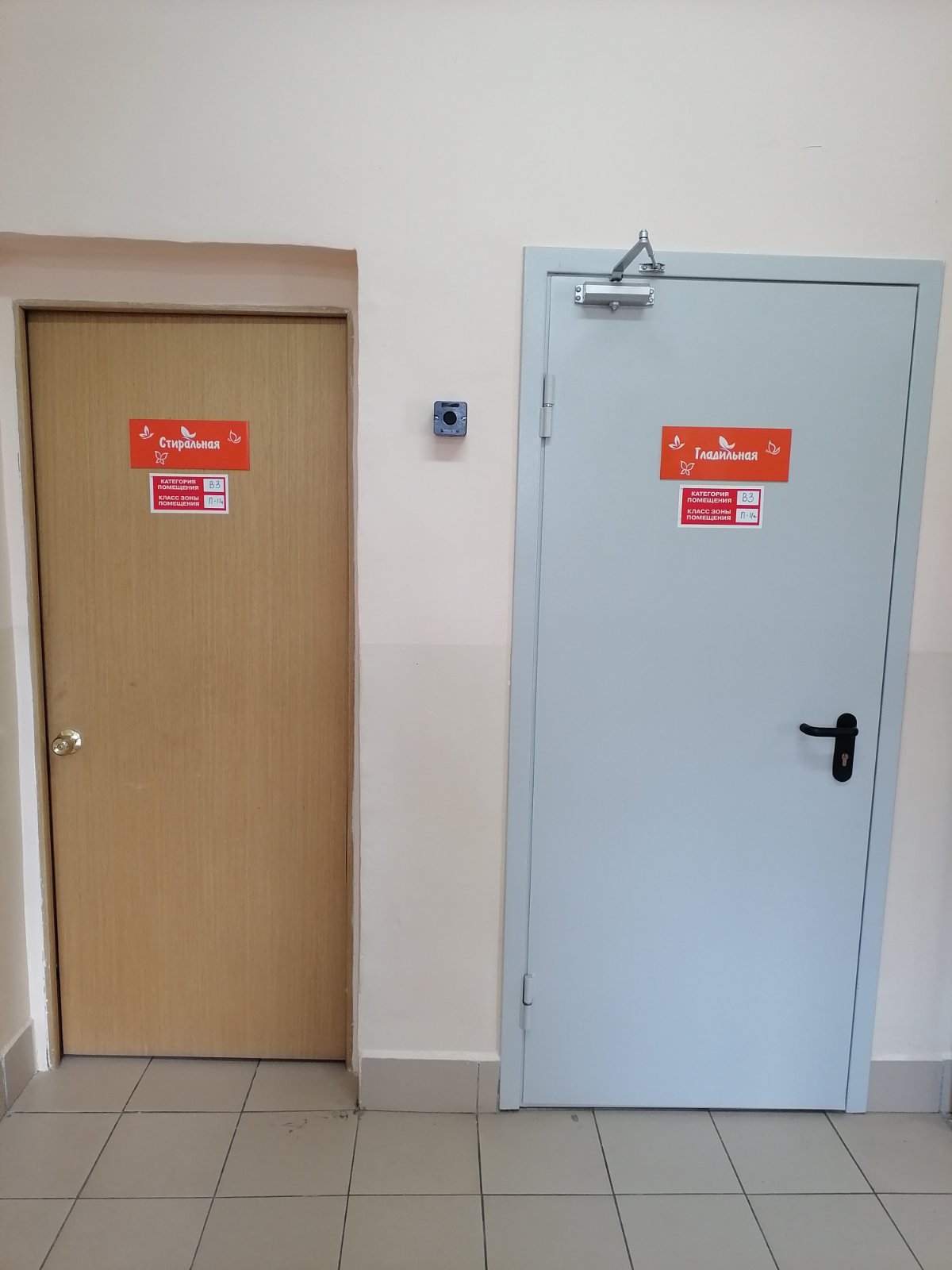 №18 Дверь
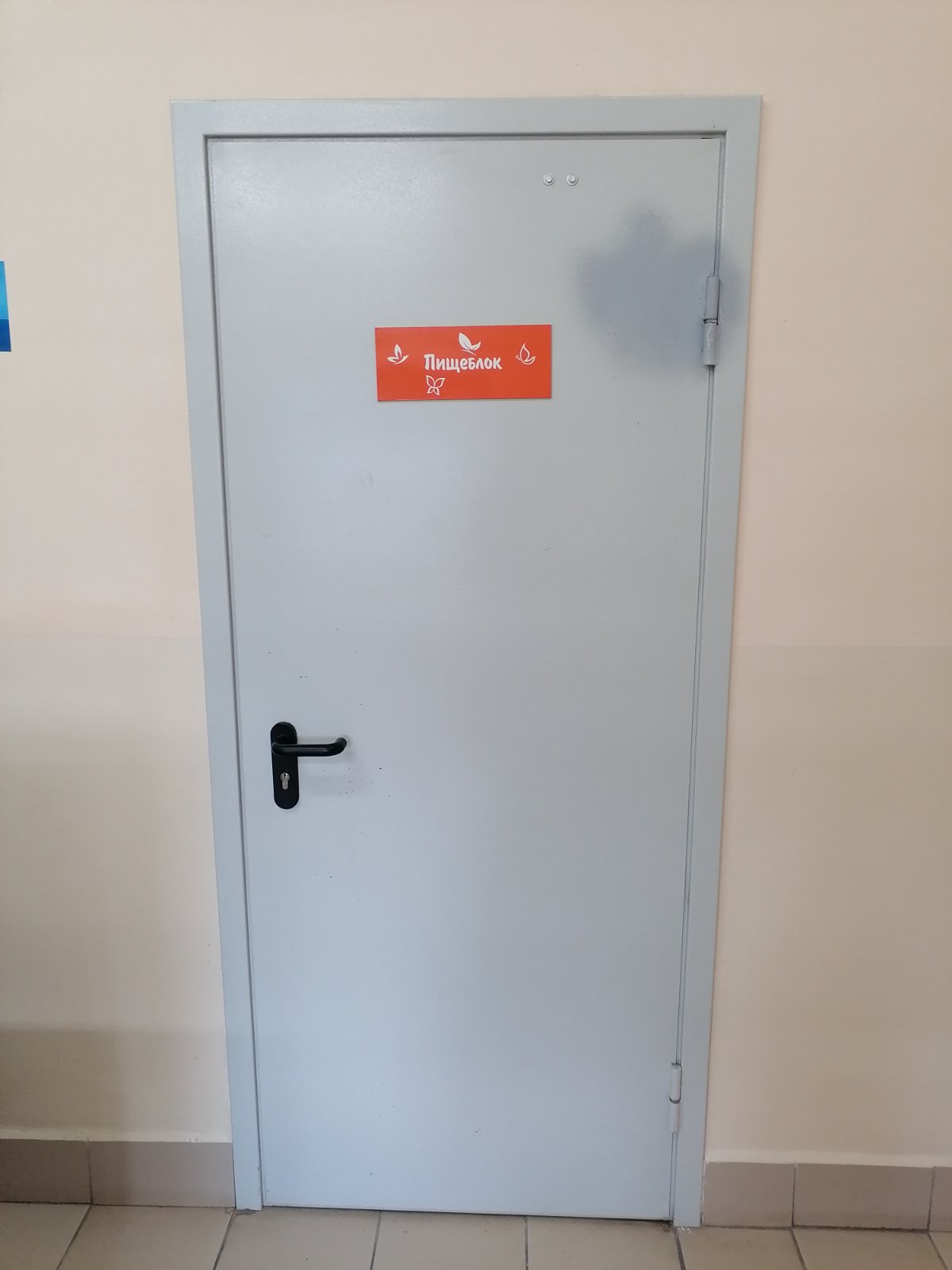 №19 Дверь (выход на крышу)
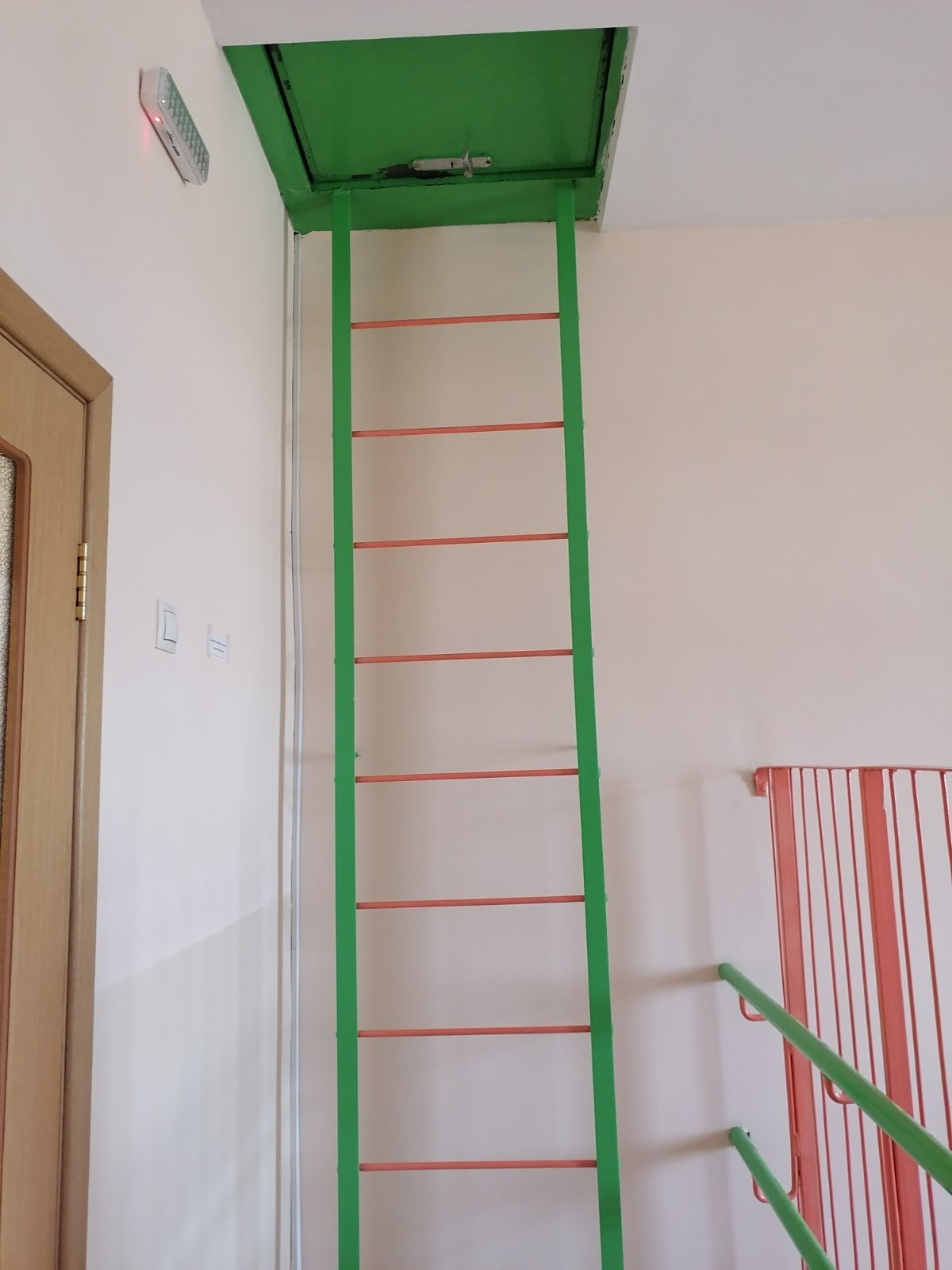 №20 Дверь (выход на крышу)
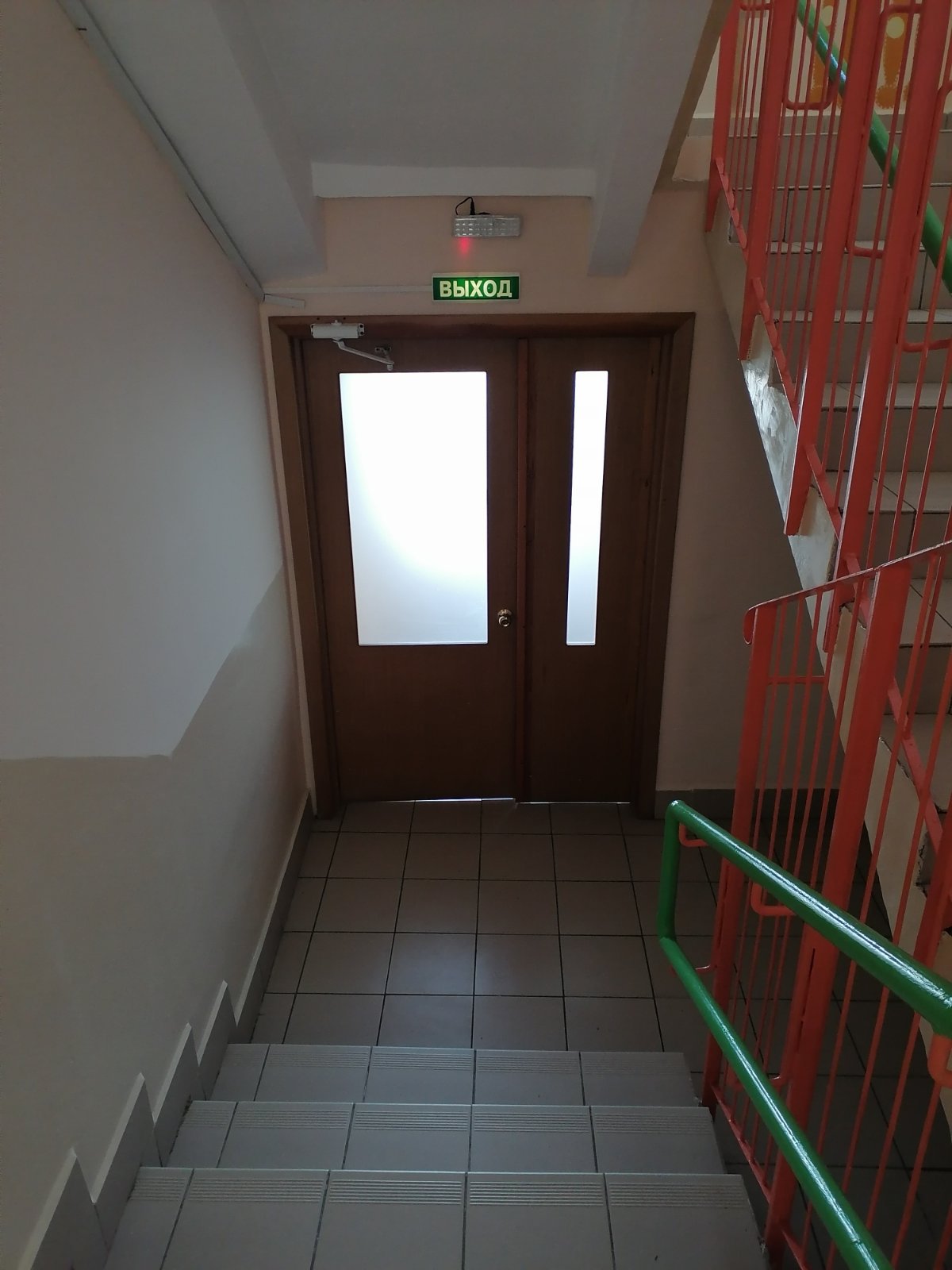 №21 Дверь (выход на крышу)
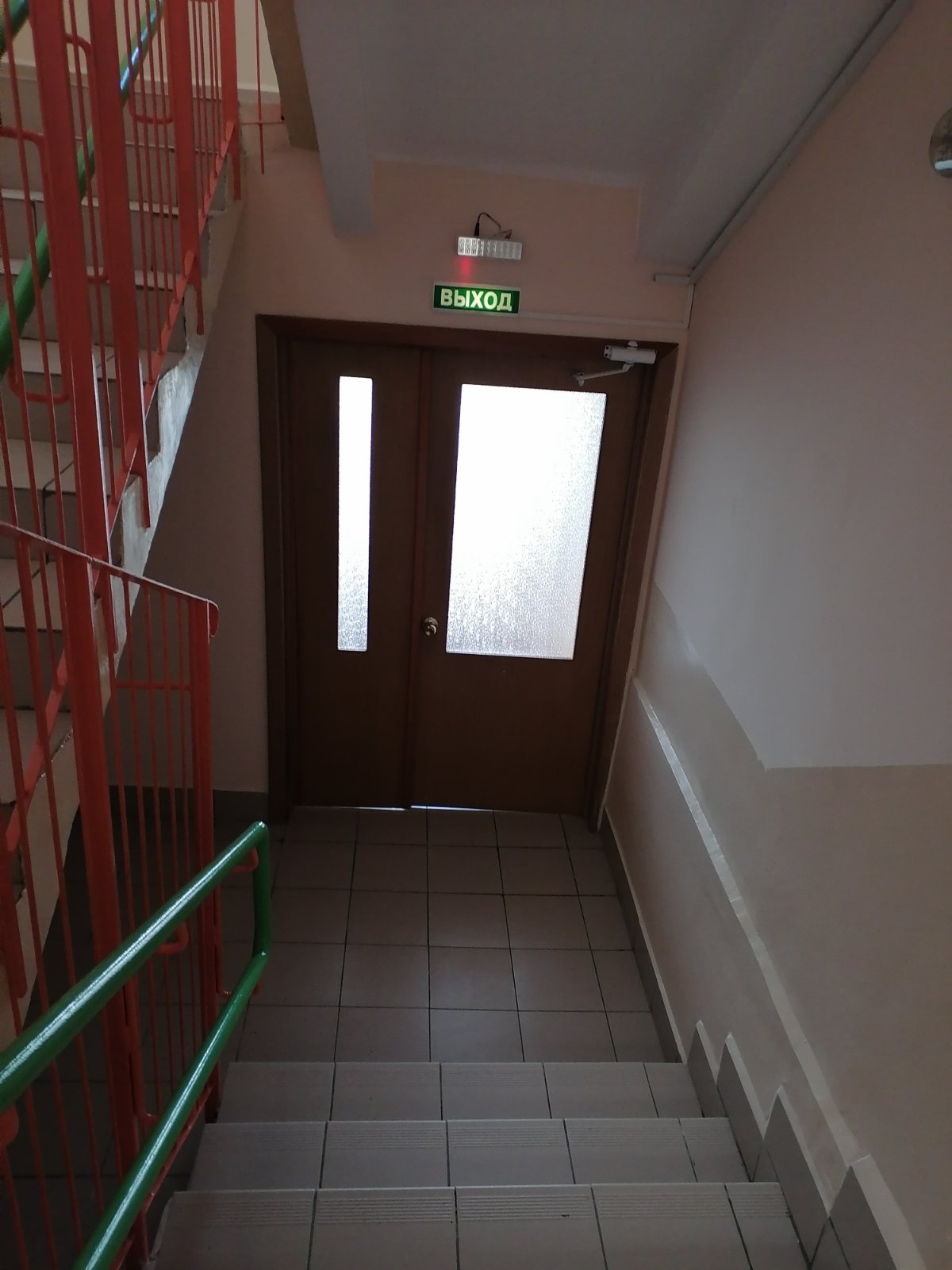 №22 Дверь (выход на крышу)
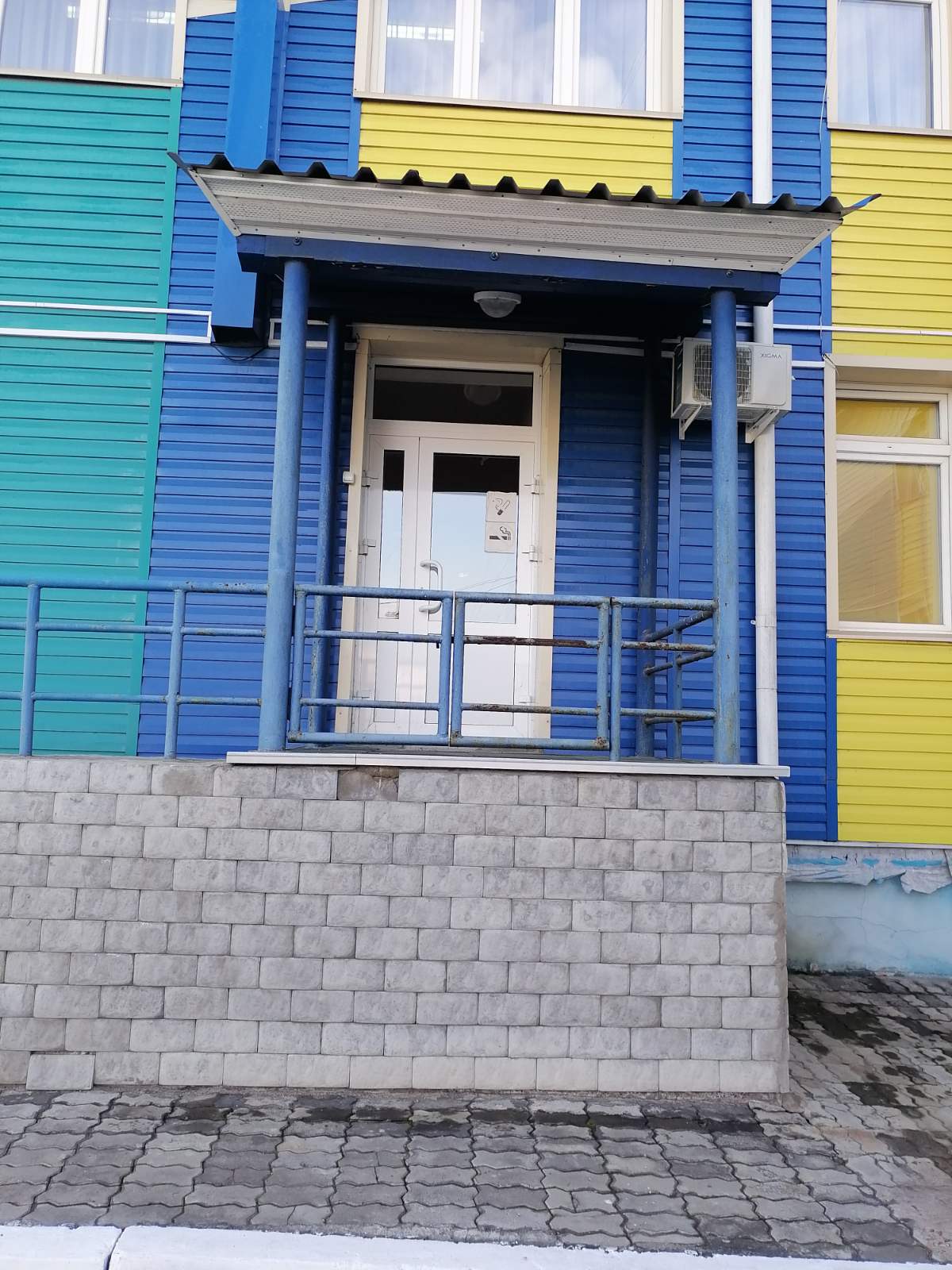 №23 Пути эвакуации (в т.ч. зоны безопасности)
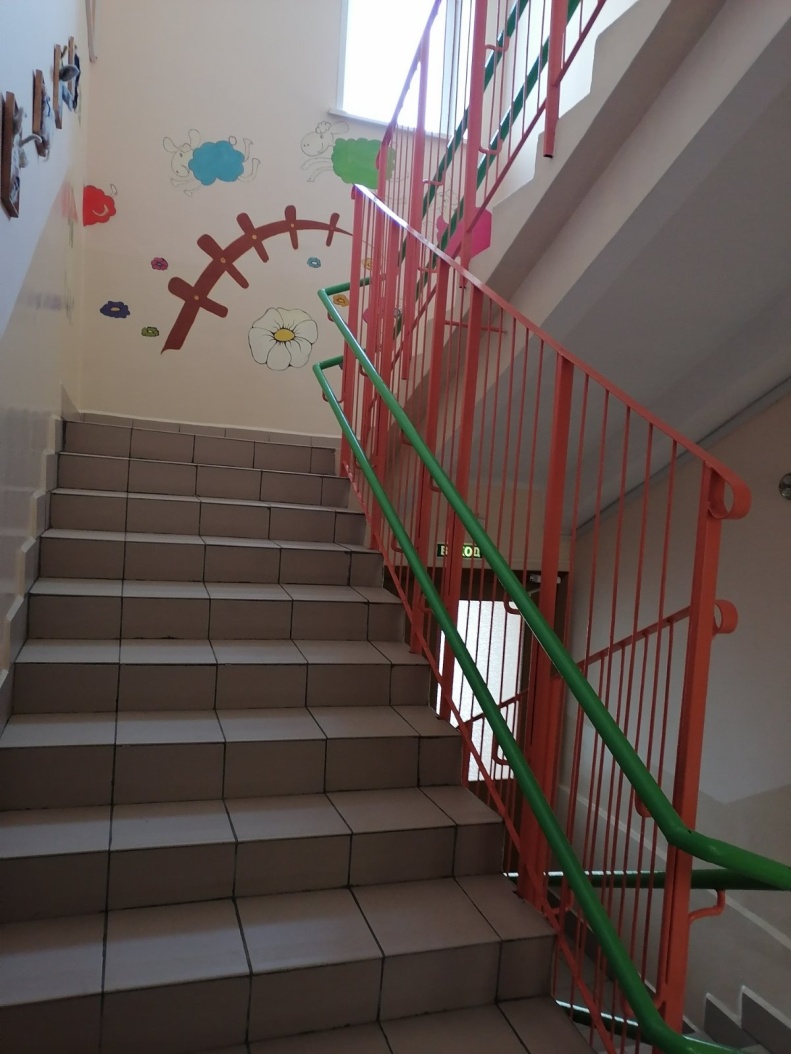 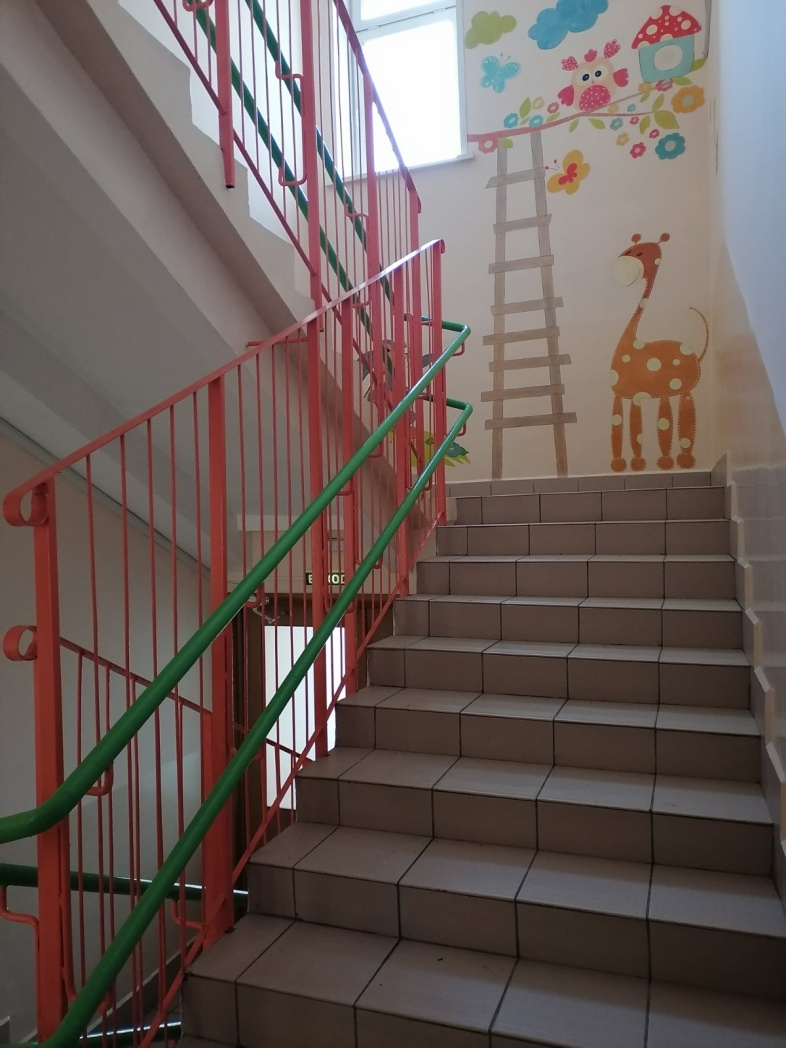 №24 Пути эвакуации (в т.ч. зоны безопасности)
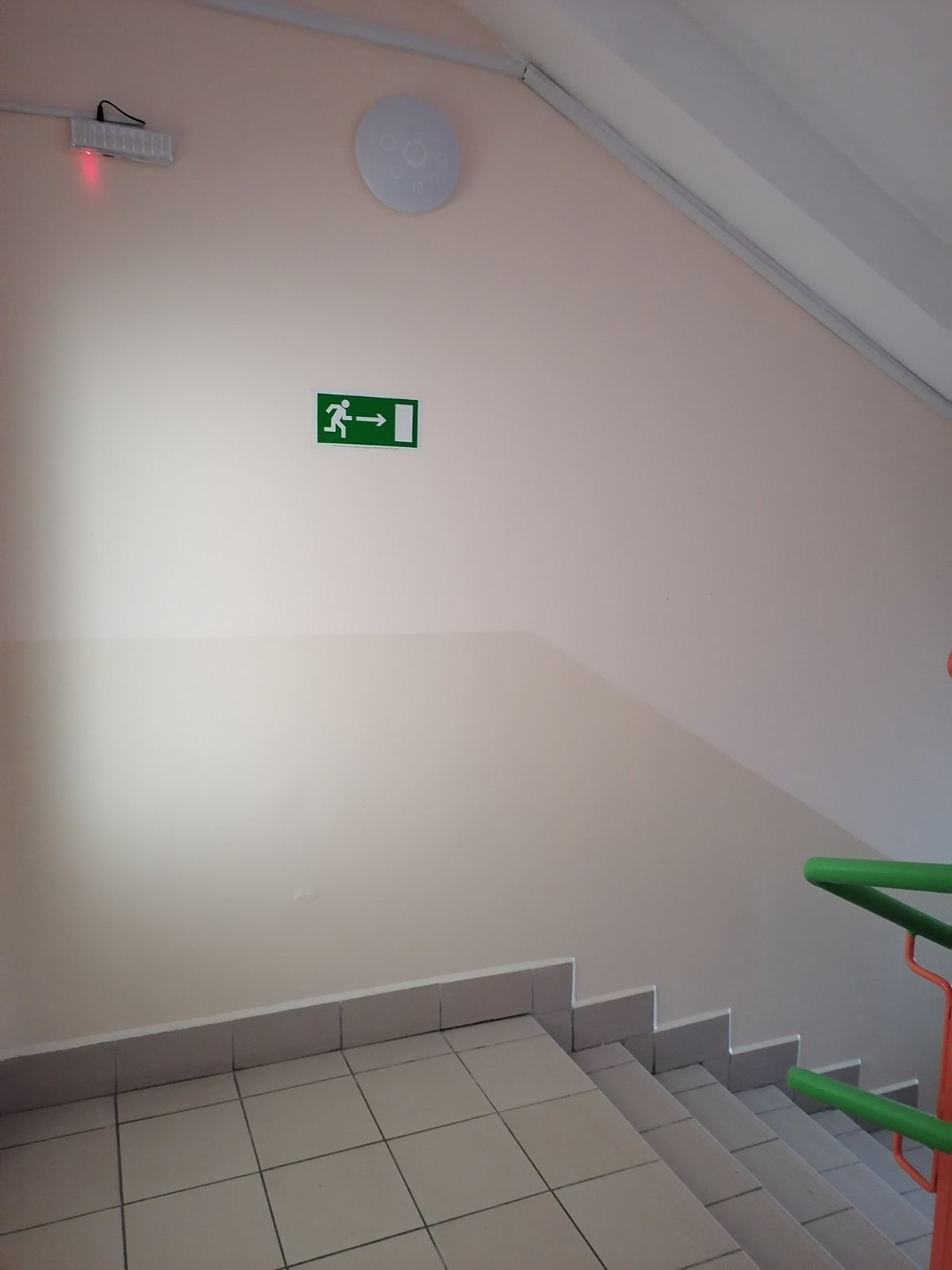 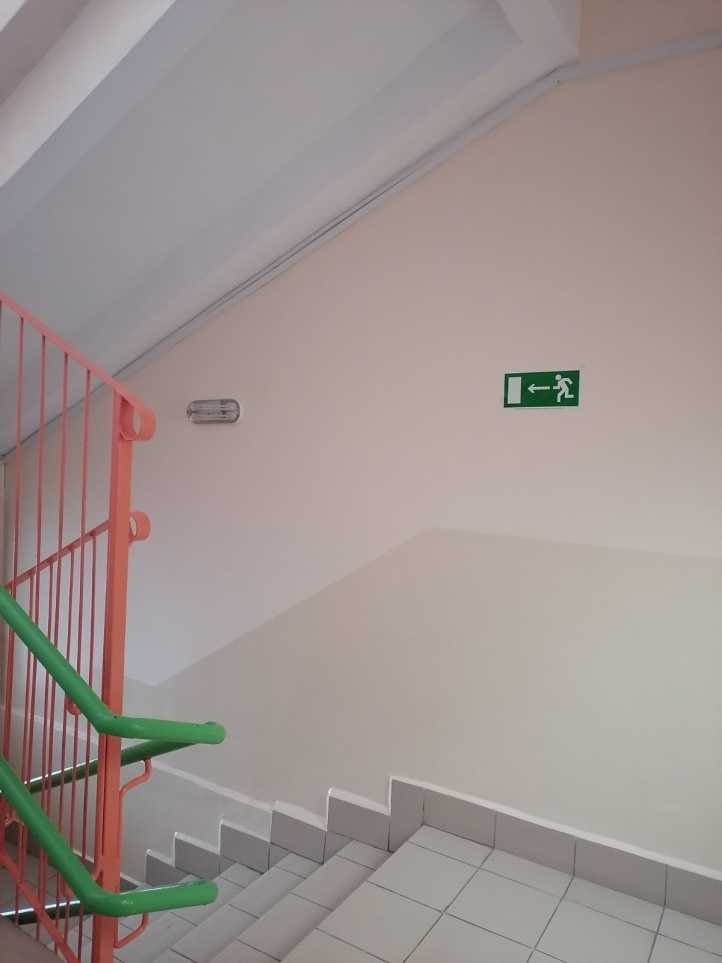 №25 Пути эвакуации (в т.ч. зоны безопасности)
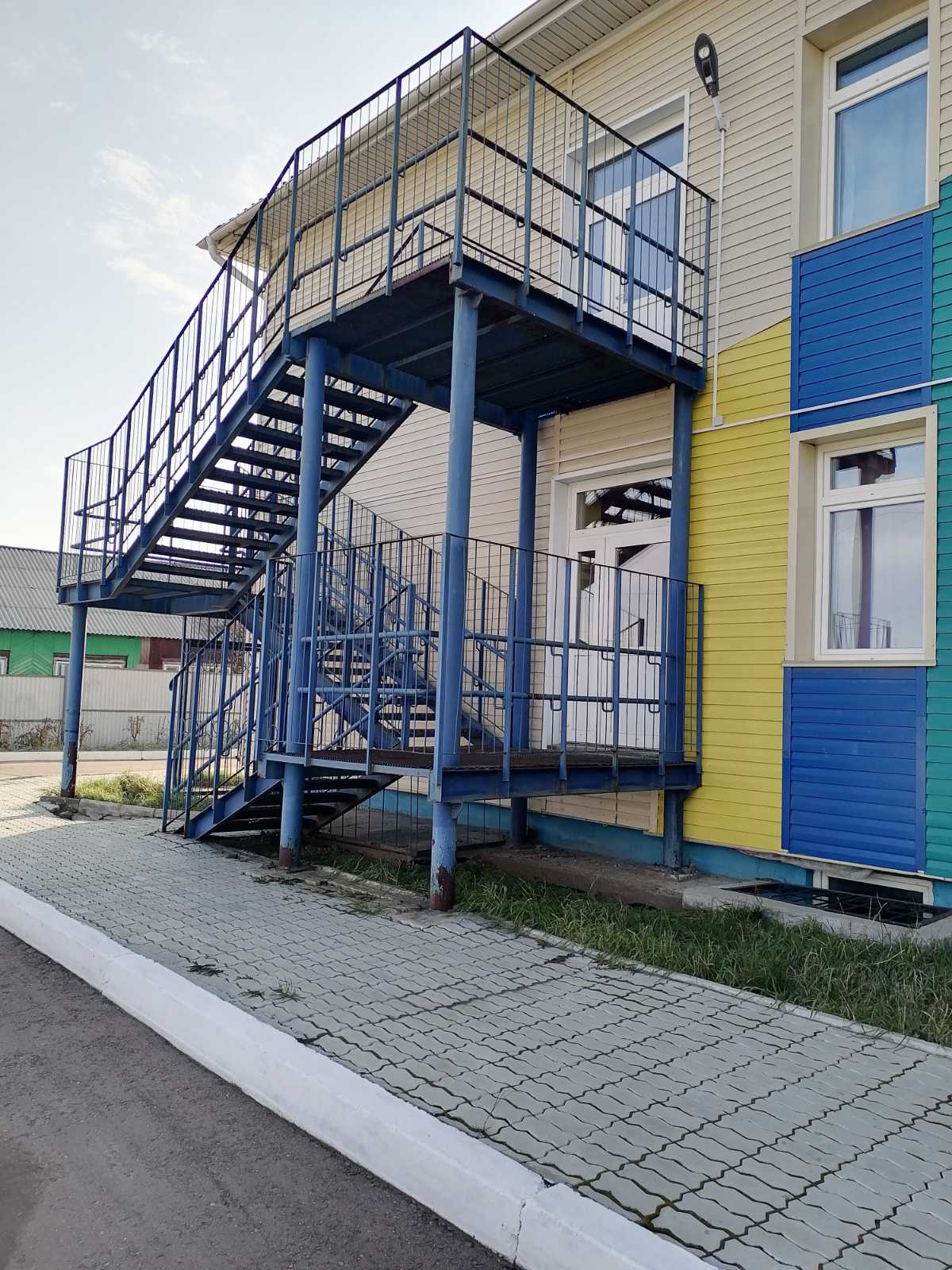 №26 Пути эвакуации (в т.ч. зоны безопасности)
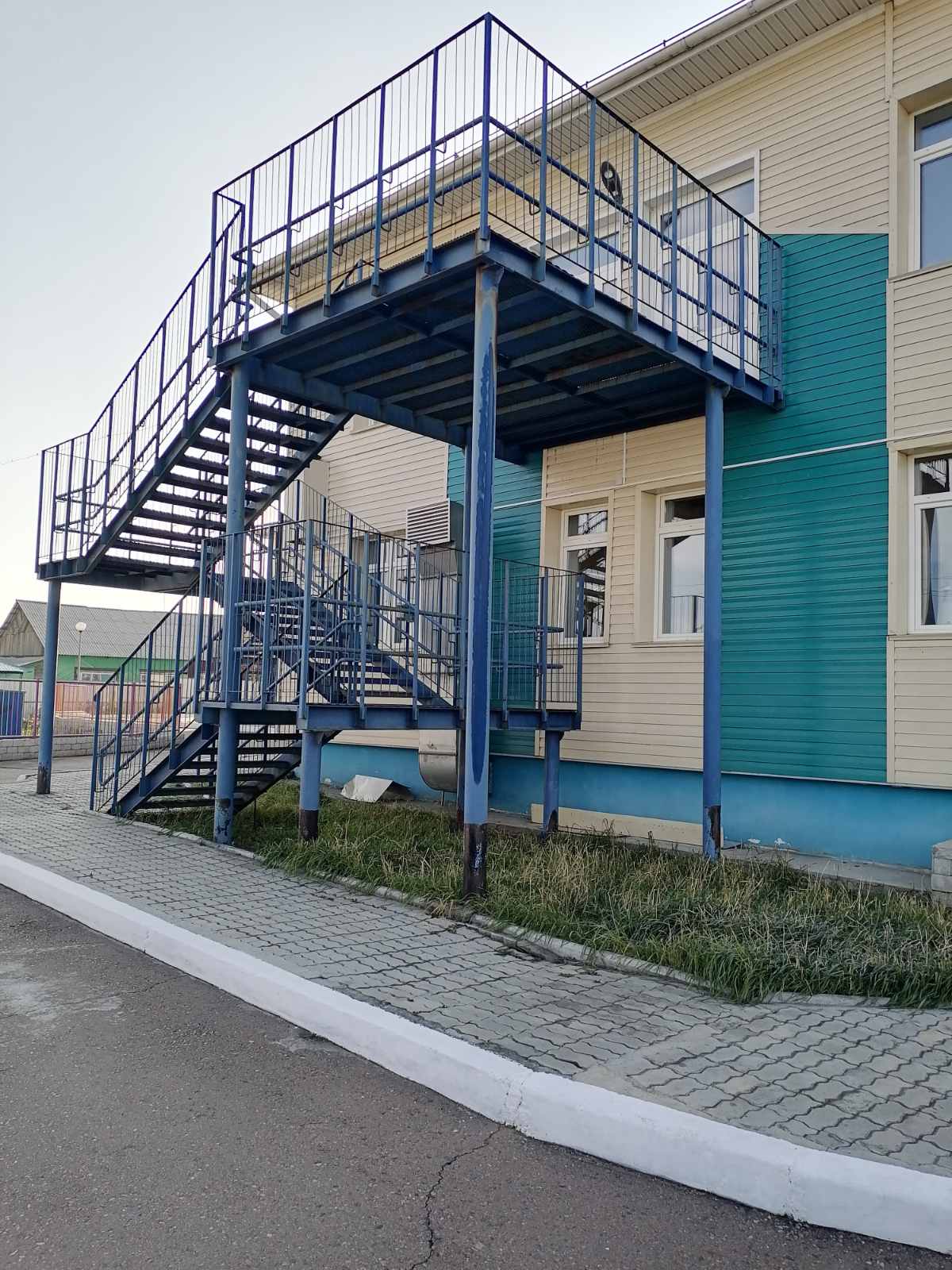 №27 Пути эвакуации (в т.ч. зоны безопасности)
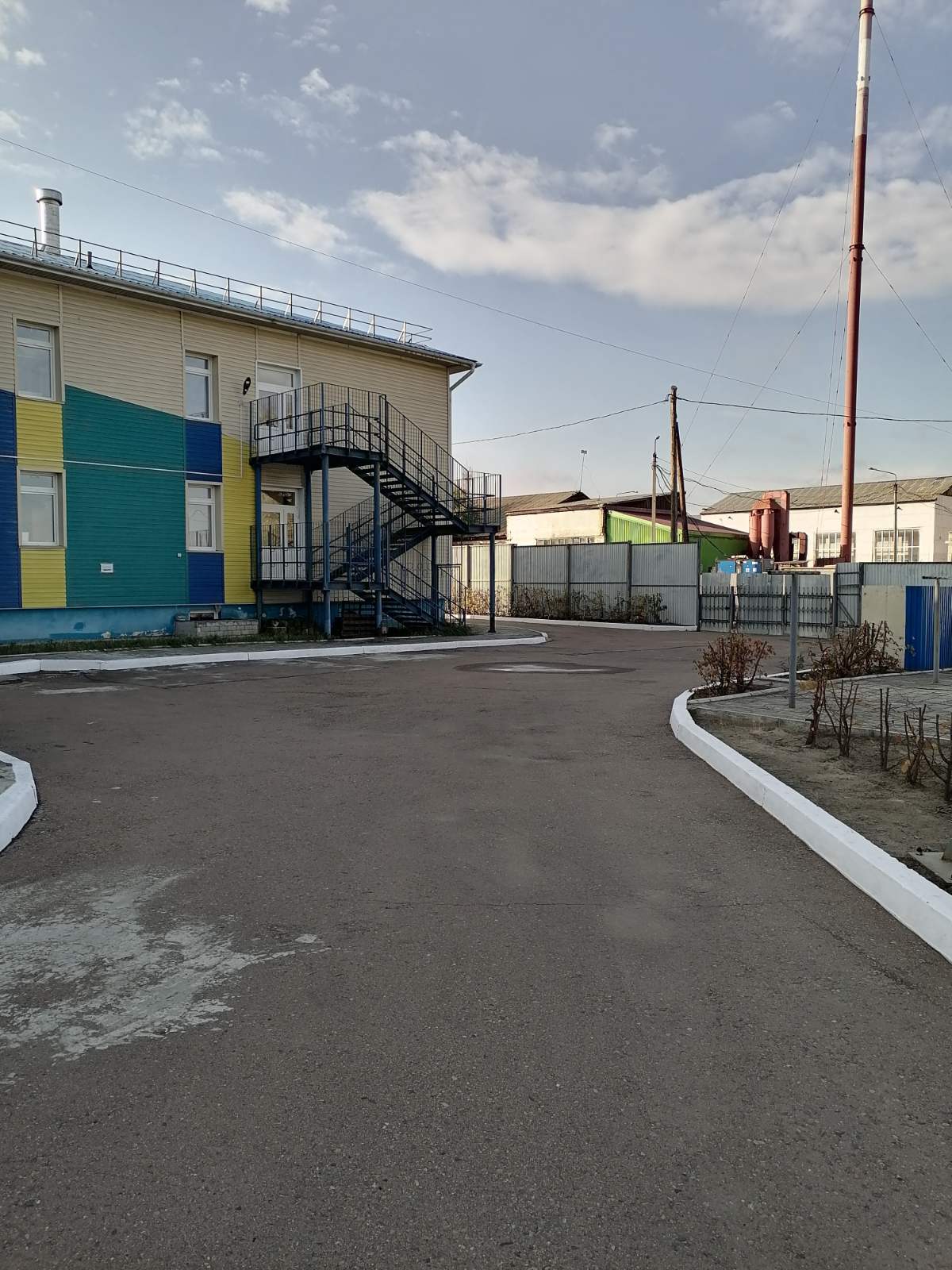 №28 Пути эвакуации (в т.ч. зоны безопасности)
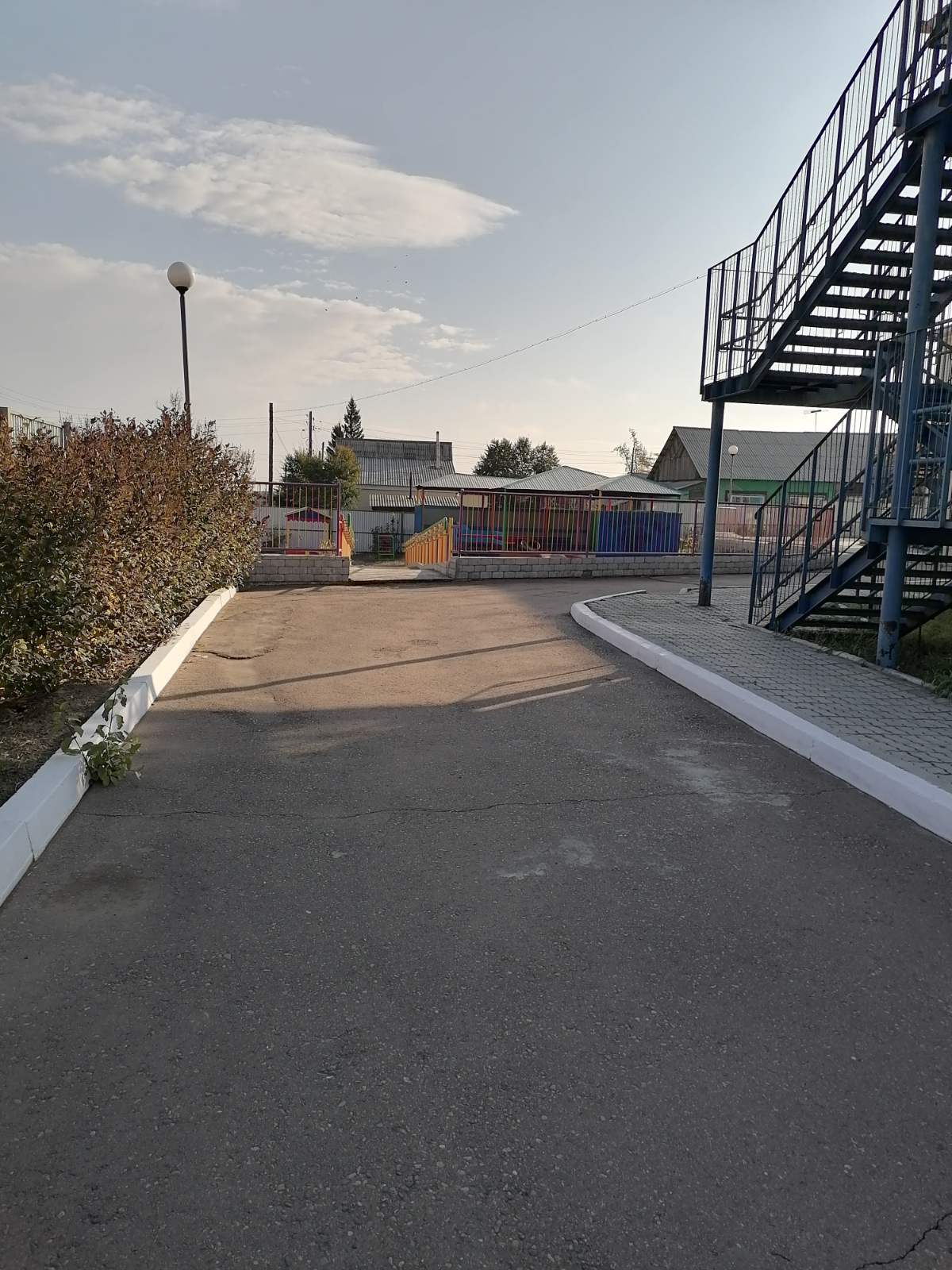